«Палитра методических идей»номинация: «Педагогические технологии»«Что такое театр?»
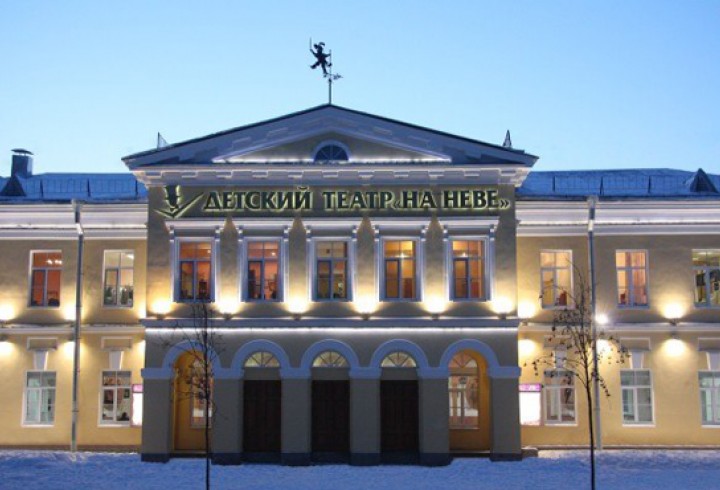 Автор: воспитатель  
Мещерякова Мария Сергеевна
ГБОУ СОШ № 13 г. о. Чапаевск 
СП «Детский сад № 29 «Кораблик»
Театры разные бывают
И чего в них только нет.
Здесь спектакли всем сыграют,
Драму, оперу, балет.
Здесь на сцене можно встретить
Разных кукол и зверей.
Театр очень любят дети
Так пойдем туда скорей!
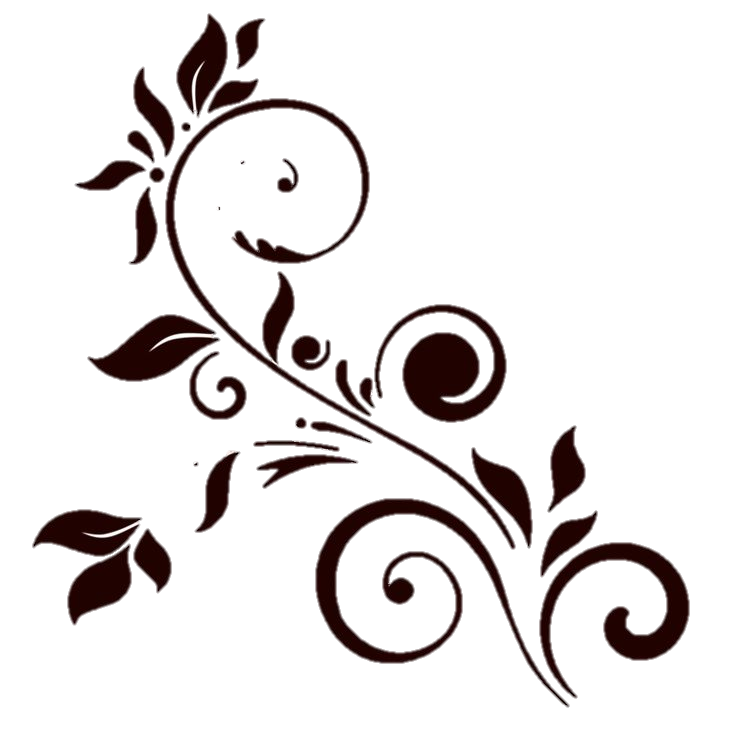 Театры
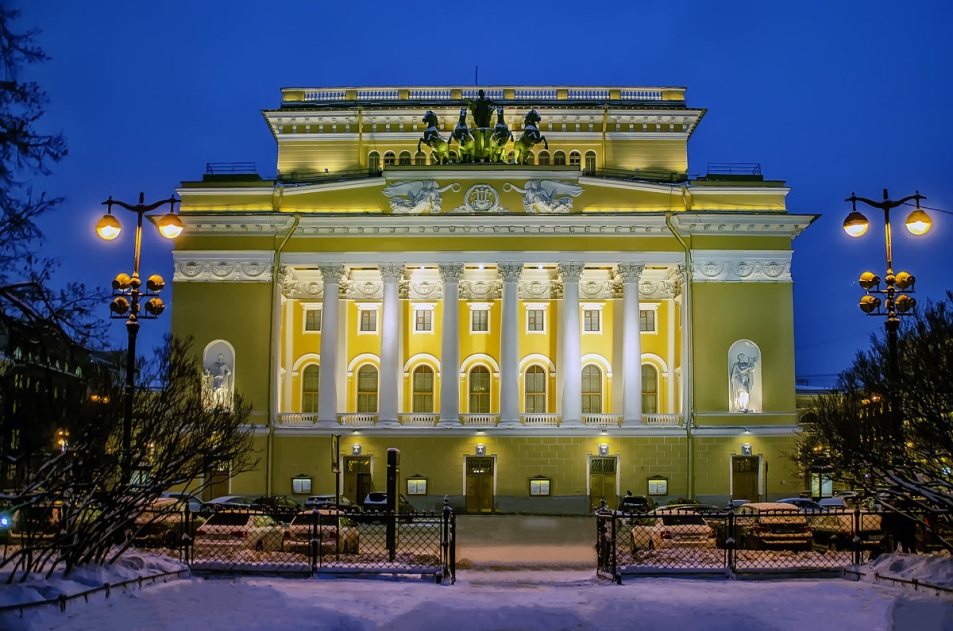 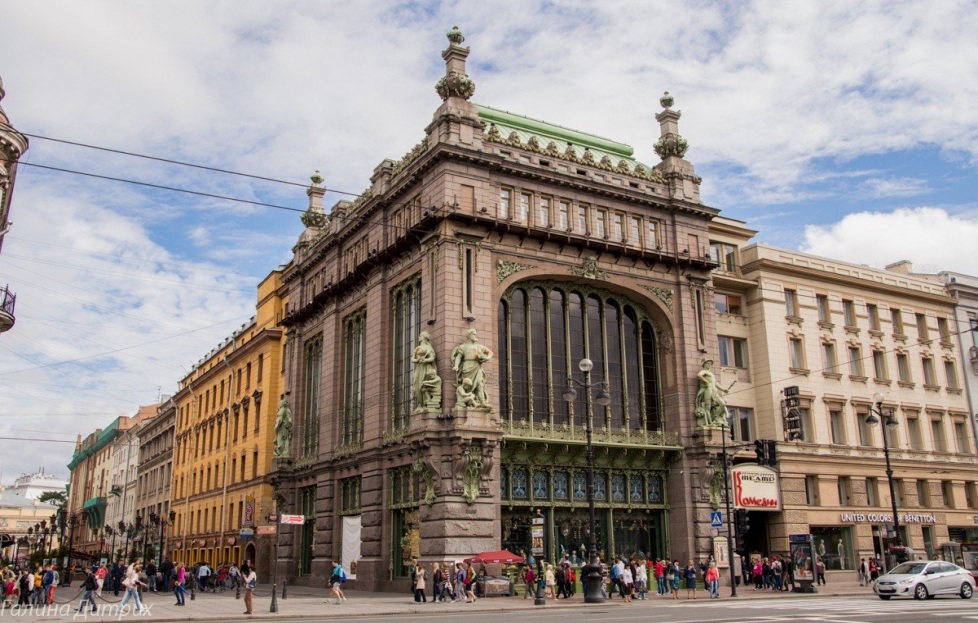 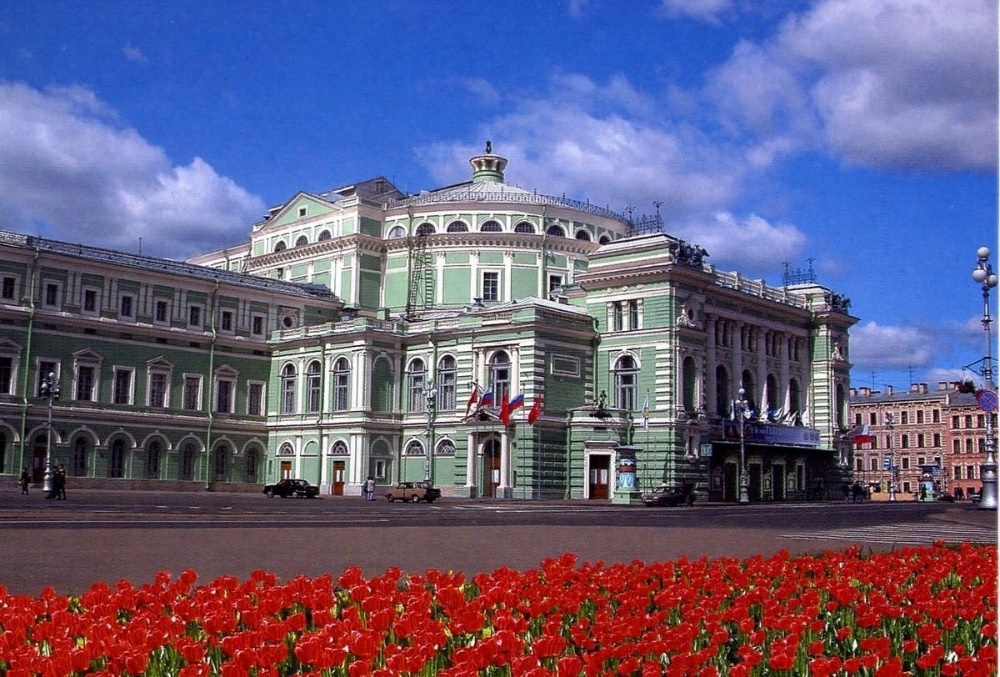 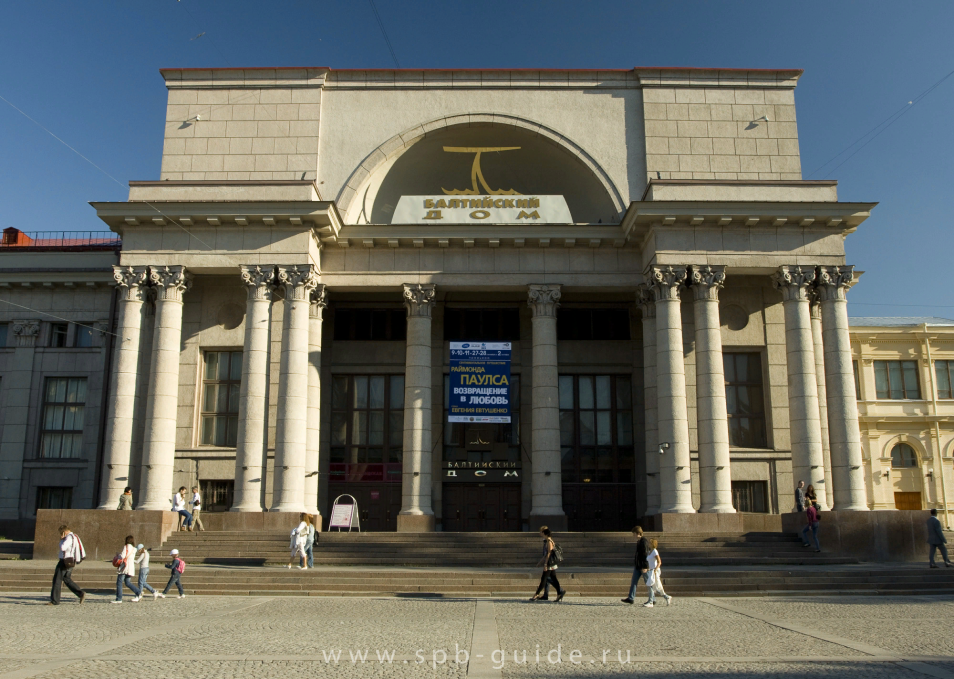 Театральные афиши
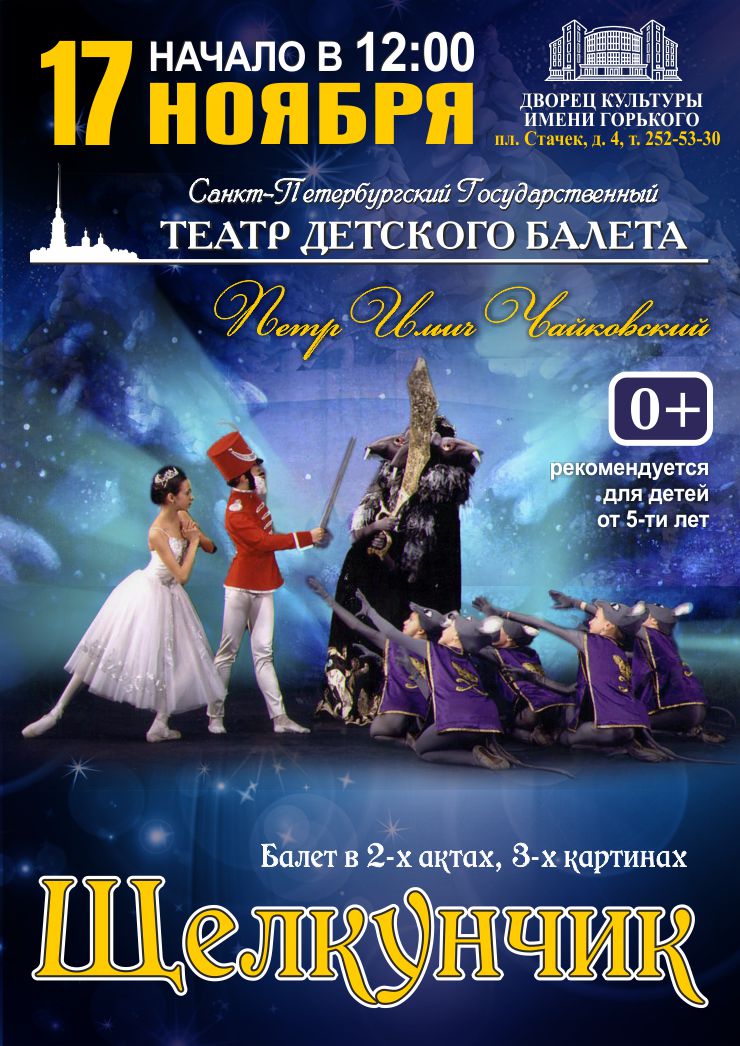 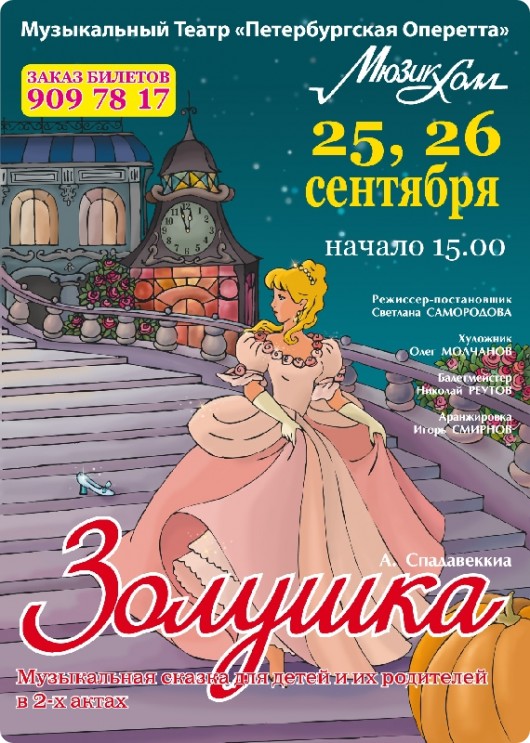 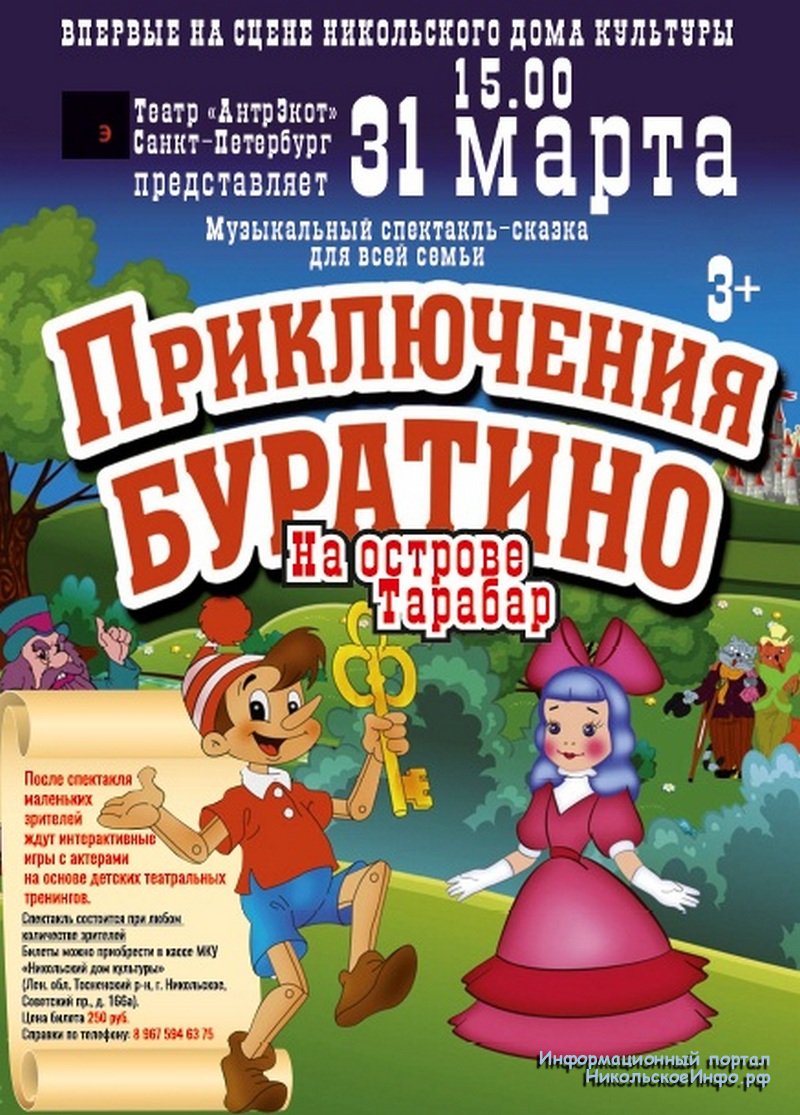 Театральные кассы
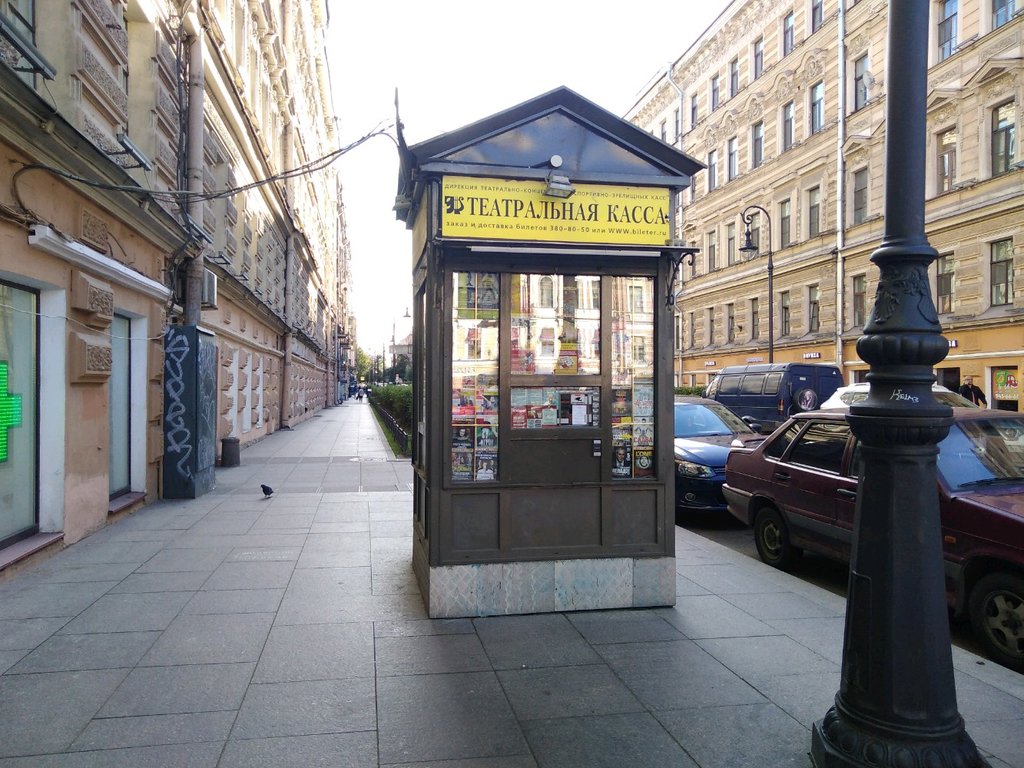 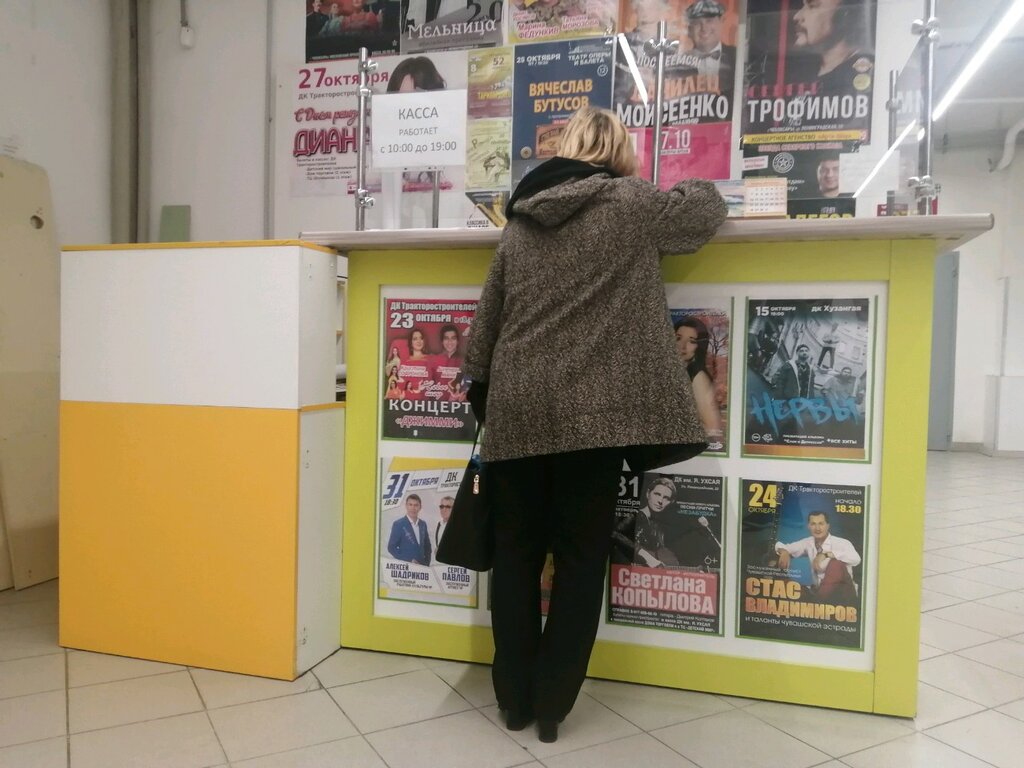 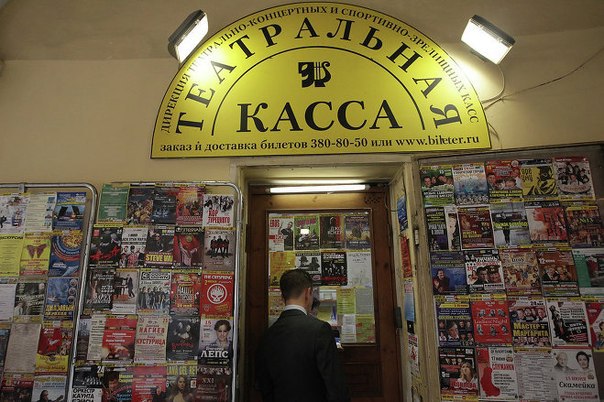 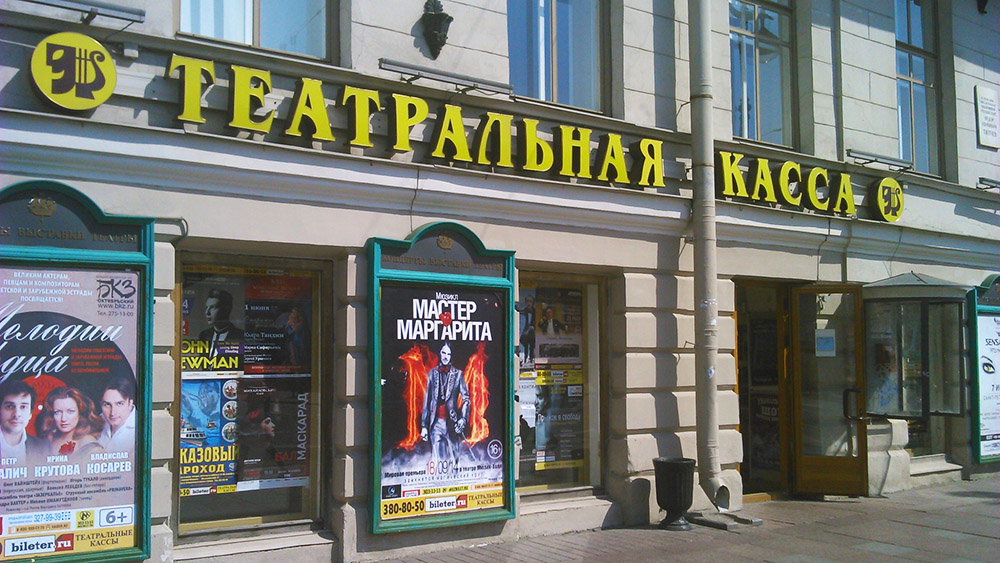 Театральный билетёр
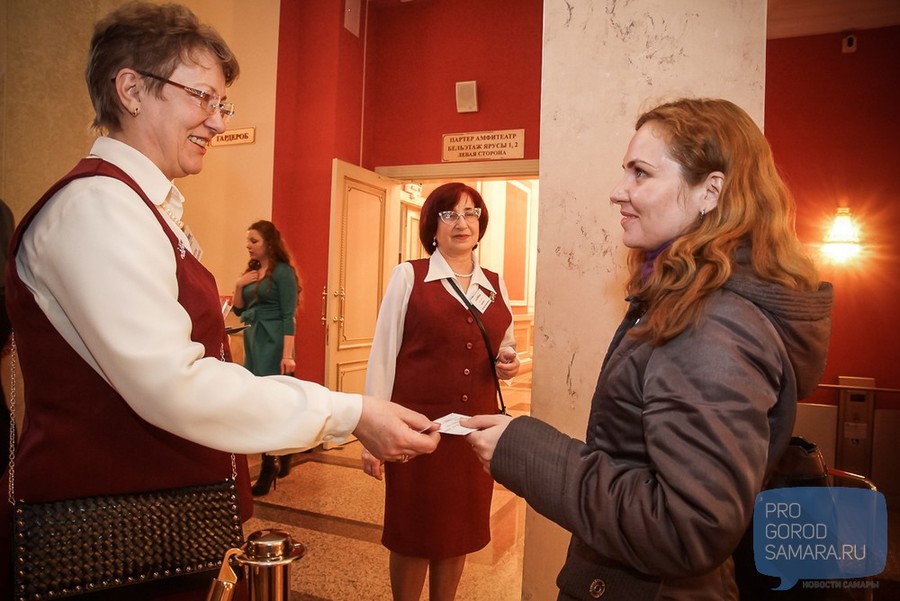 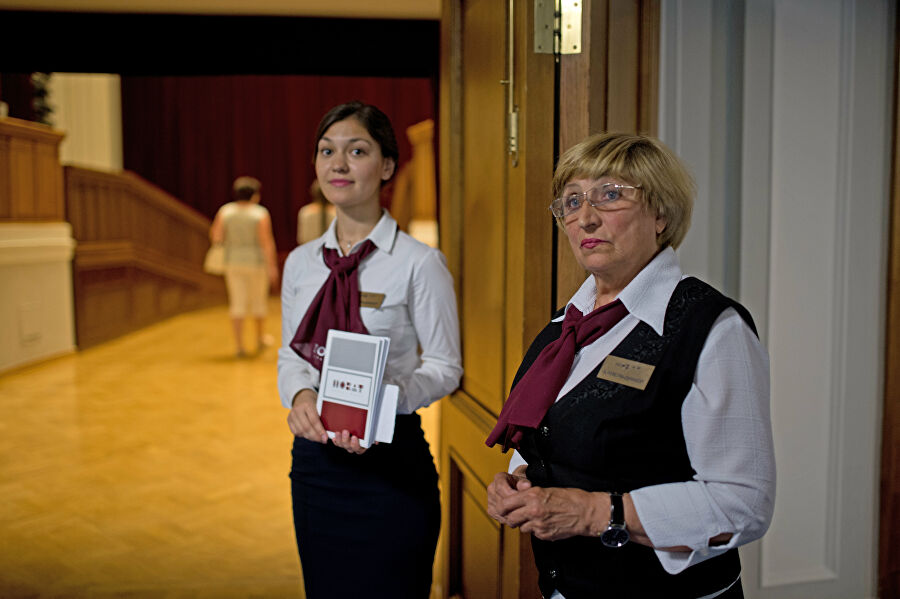 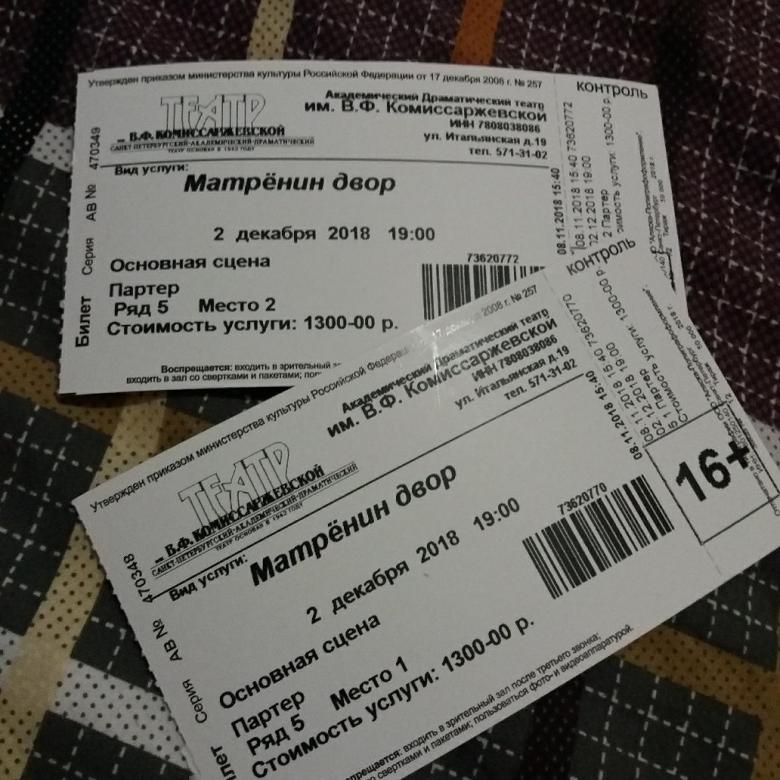 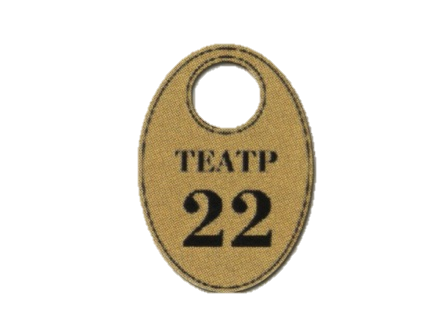 Гардероб (в гардеробе работает гардеробщица)
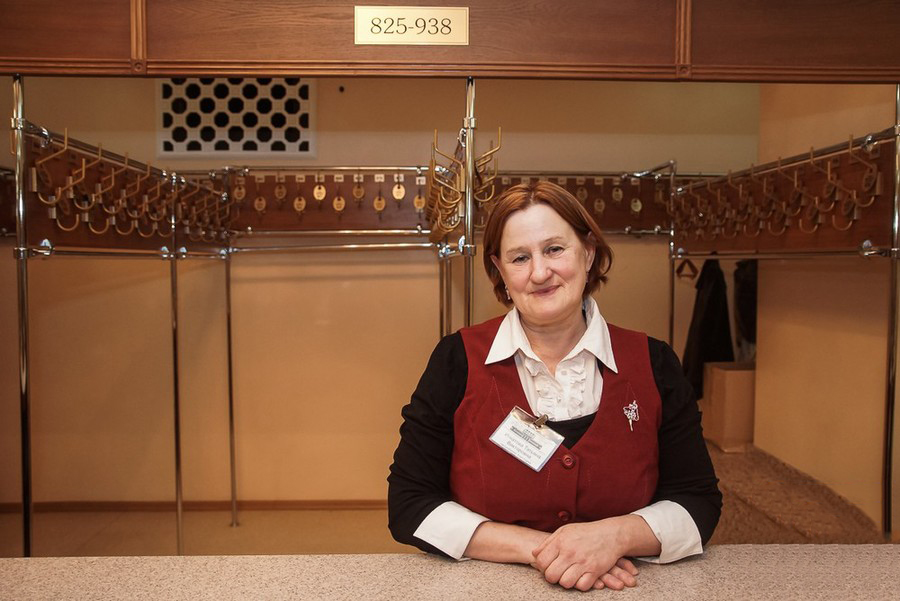 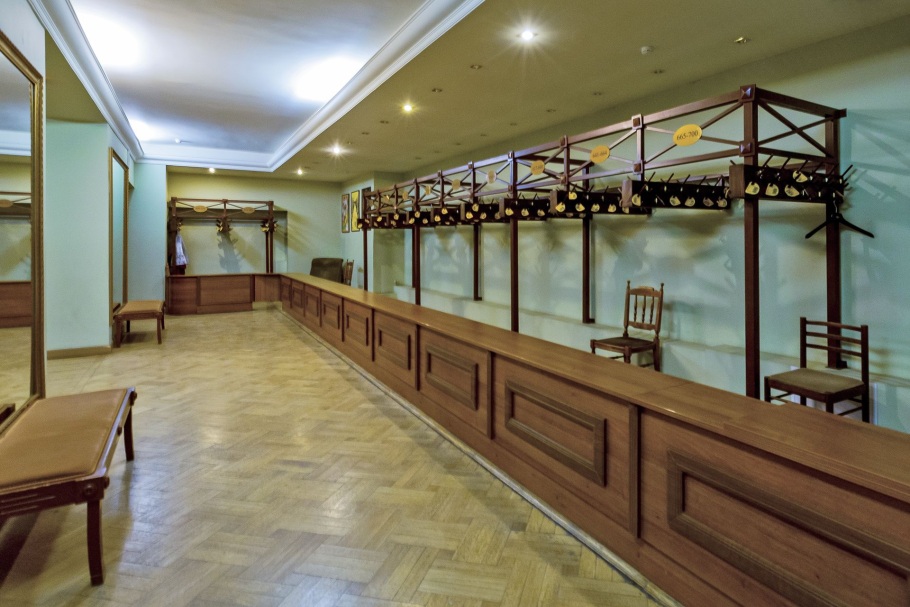 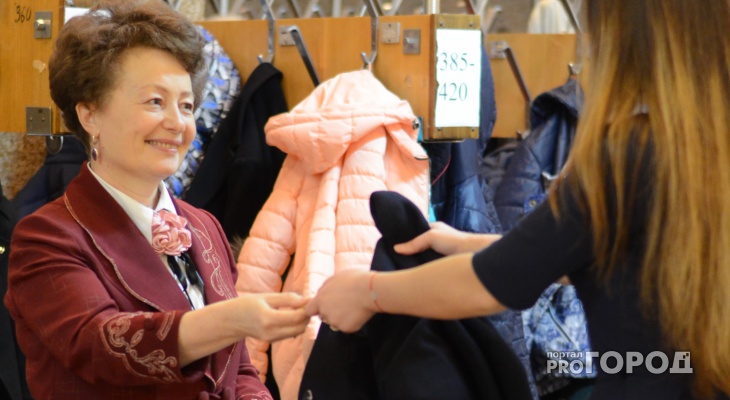 Лорнет, театральная программка
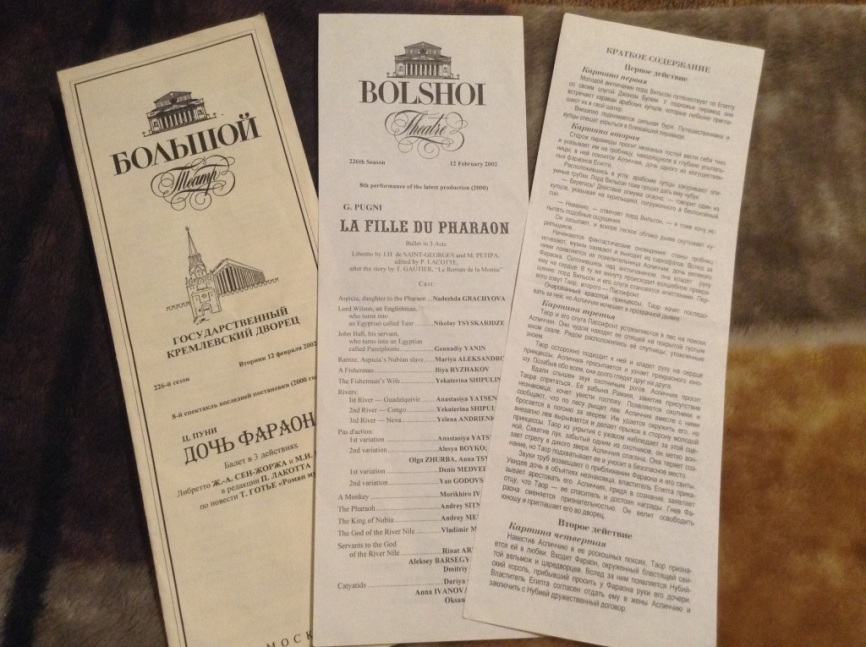 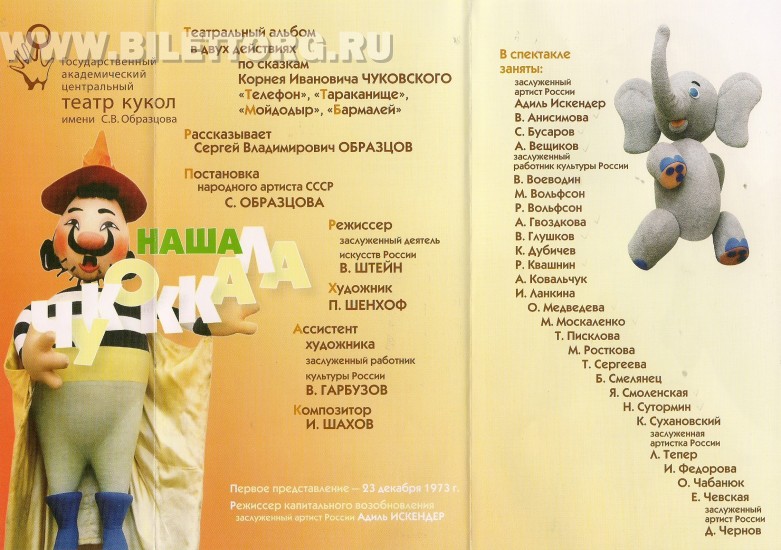 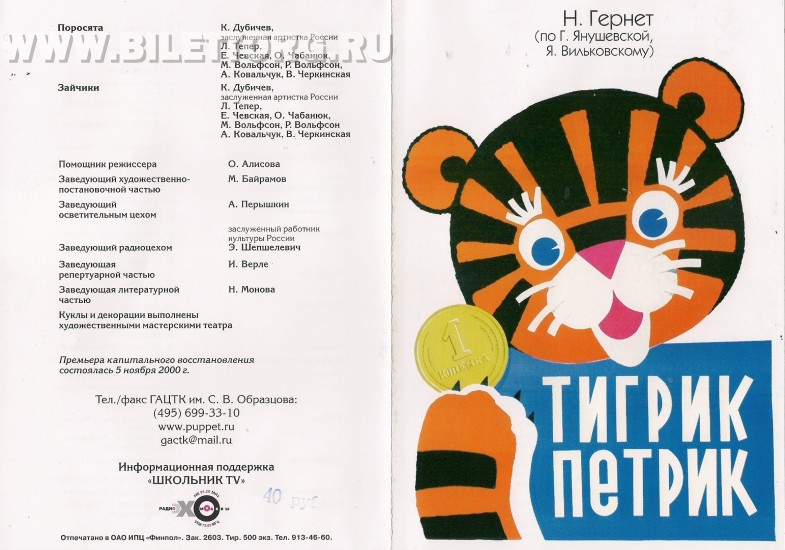 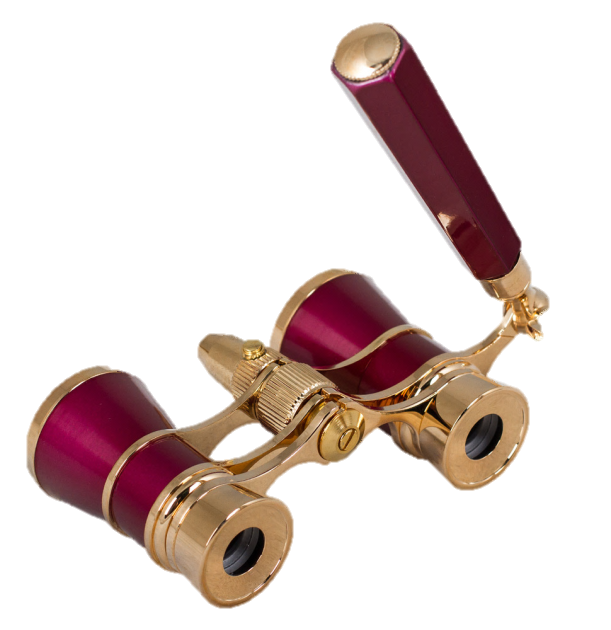 Зрительный зал
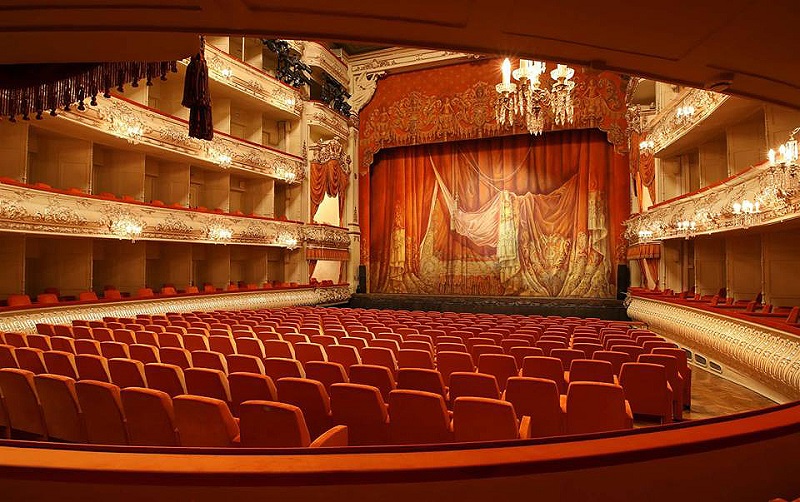 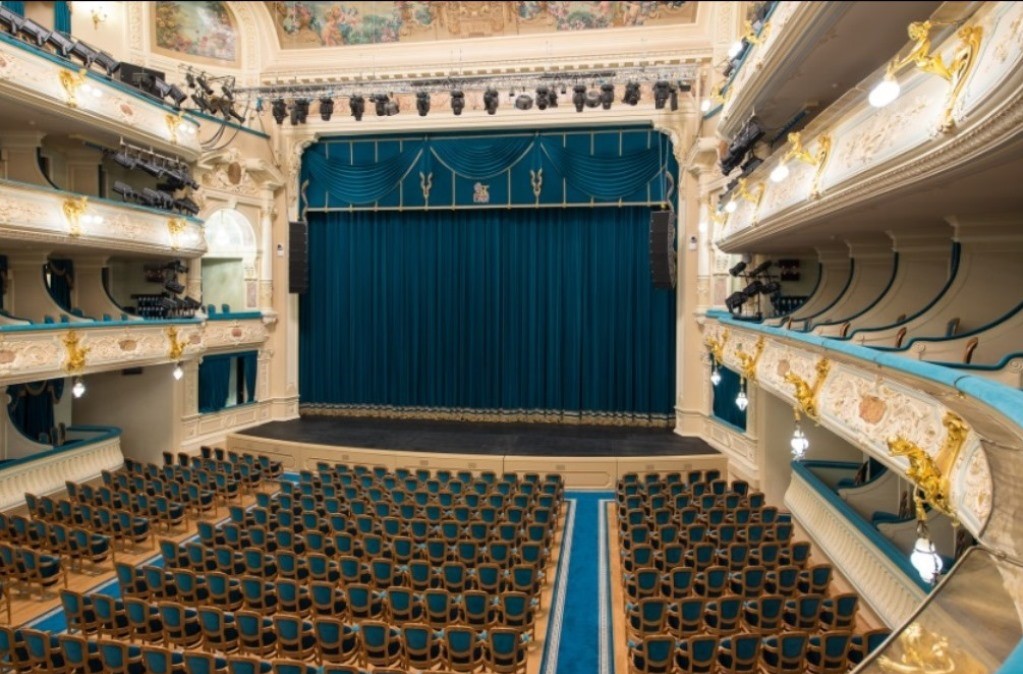 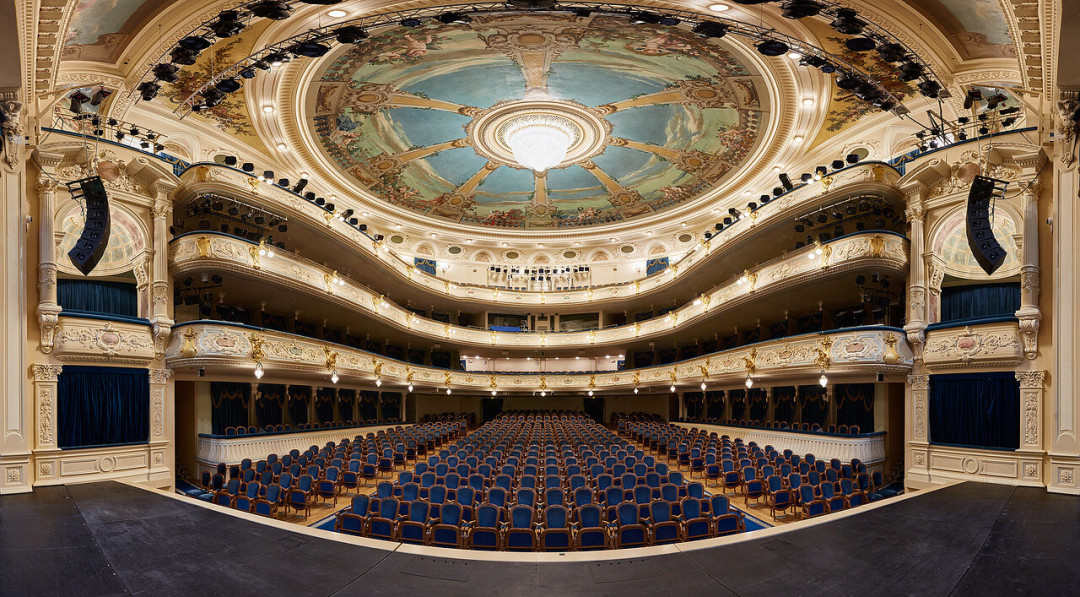 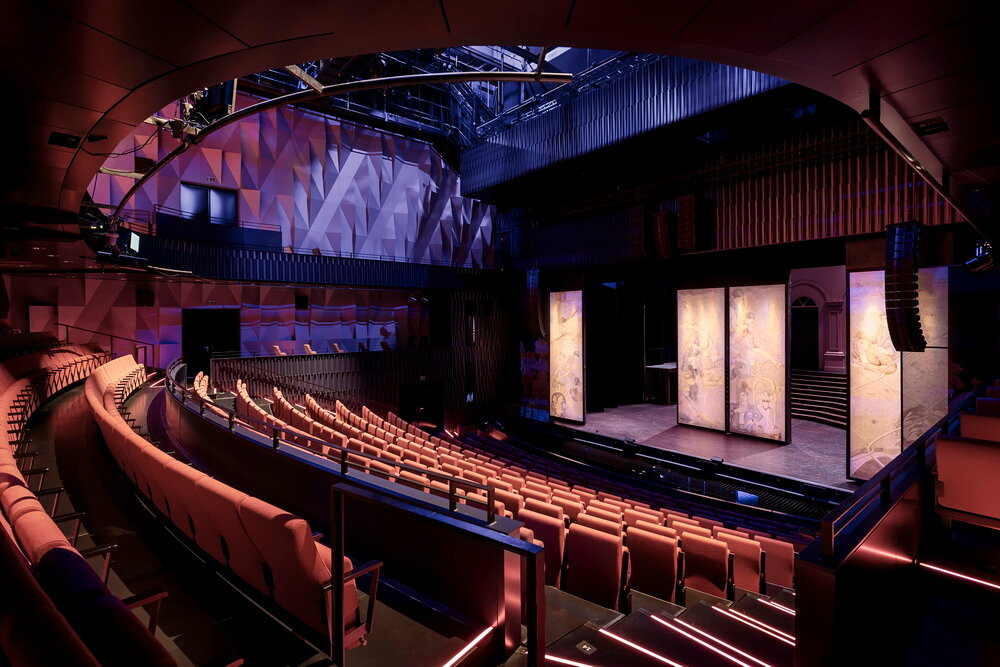 Сцена и занавес
Софиты
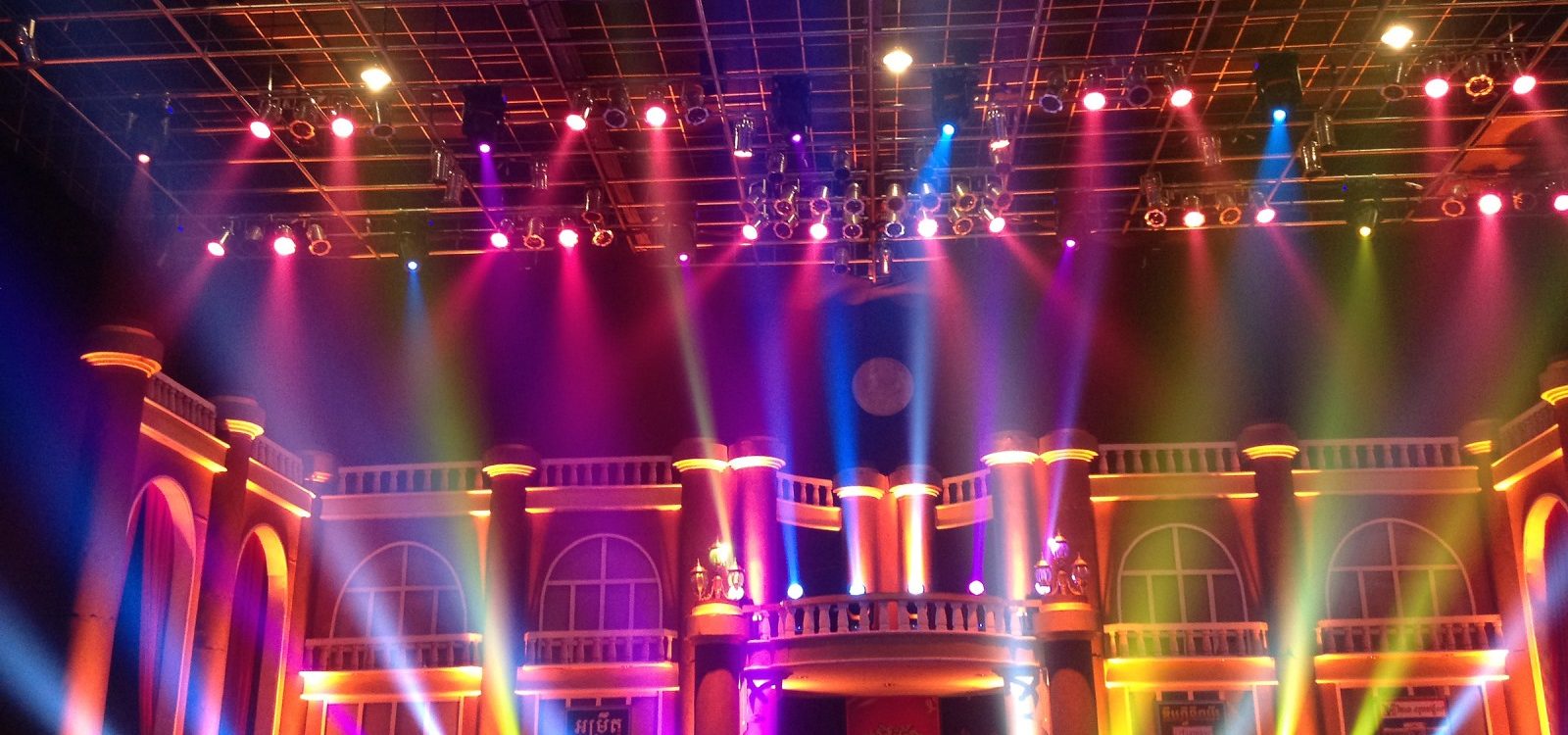 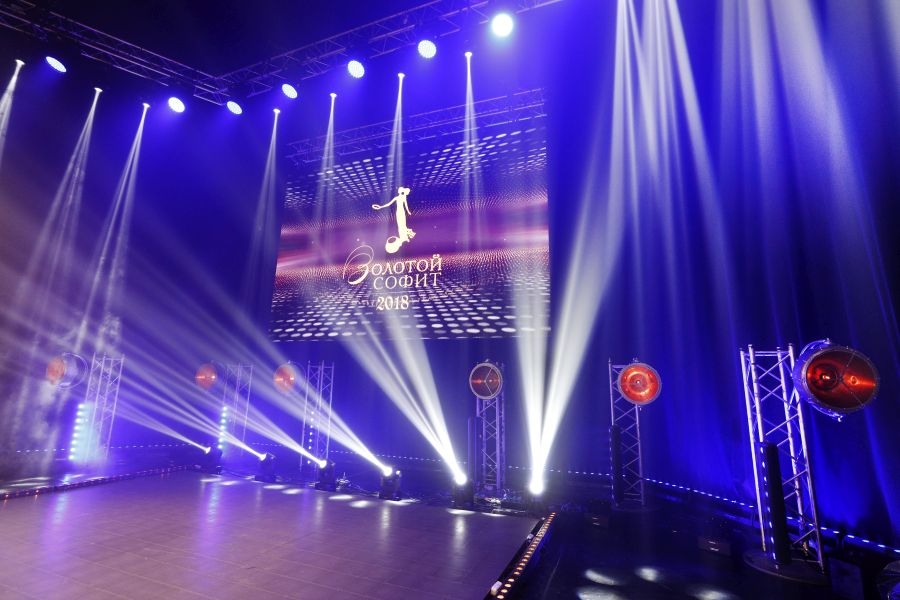 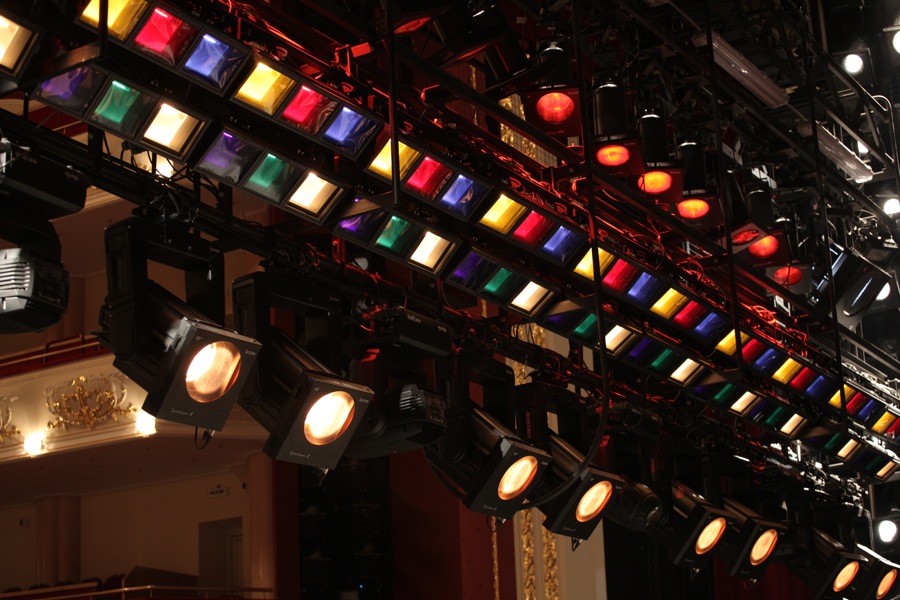 Партер – первые, нижние ряды, амфитеатр – верхние, задние
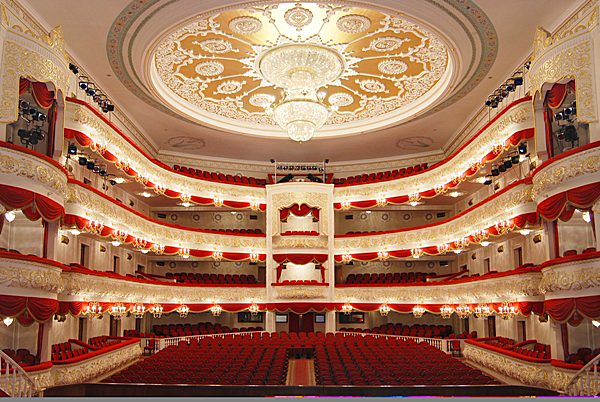 Оркестровая яма – углубление перед сценой, где располагаются музыканты.
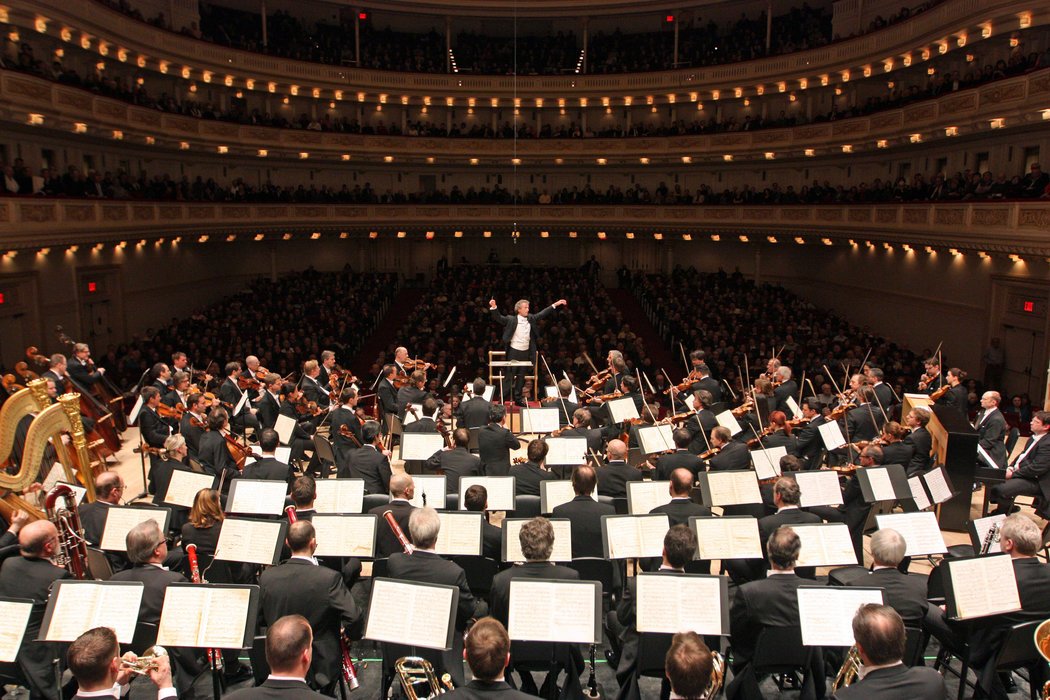 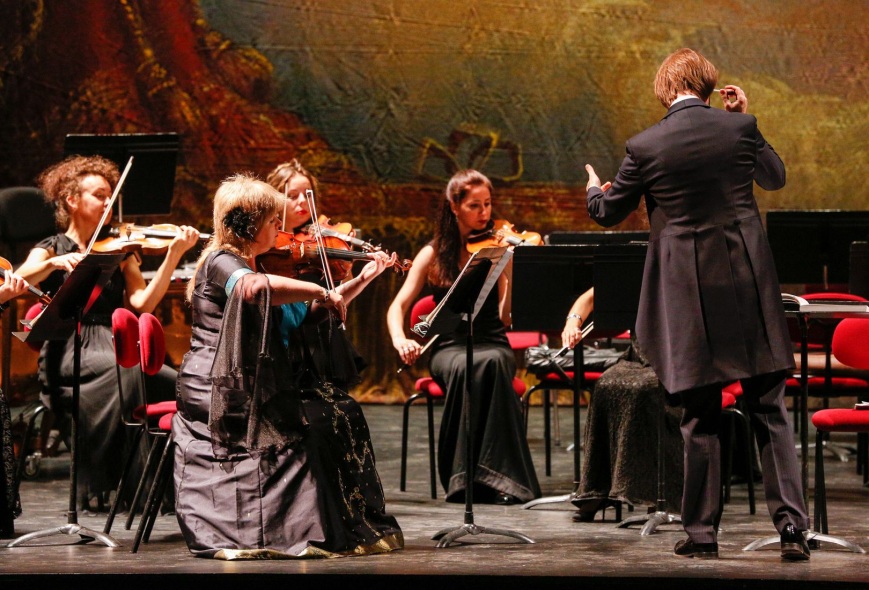 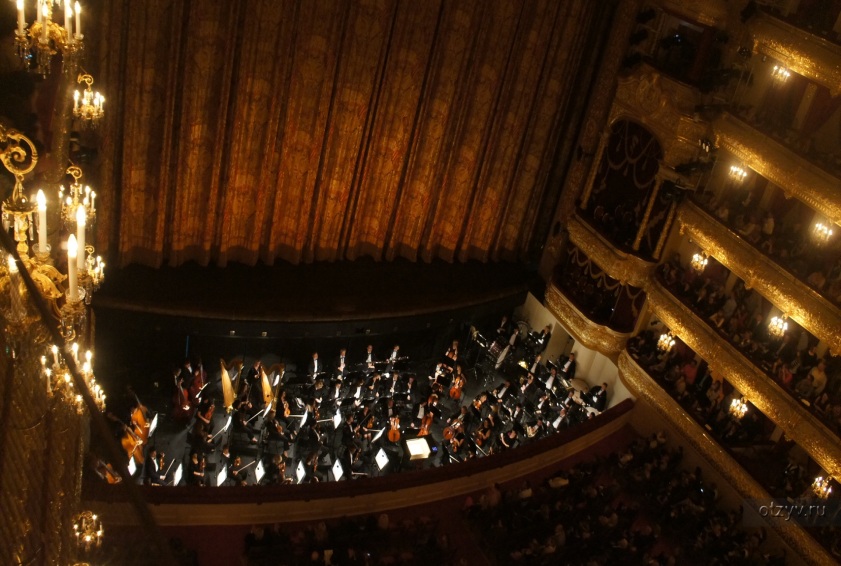 Дирижер – руководит оркестром
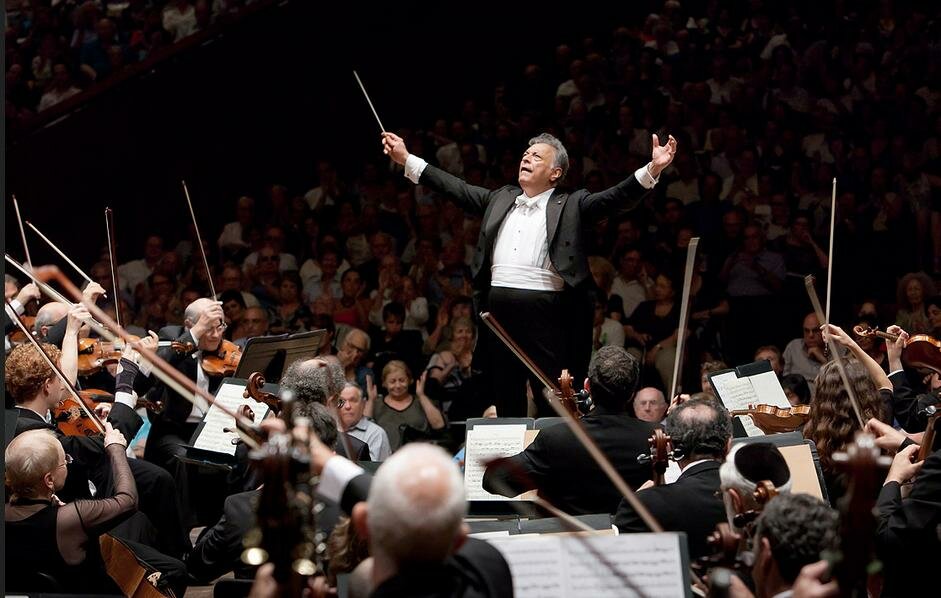 Актеры
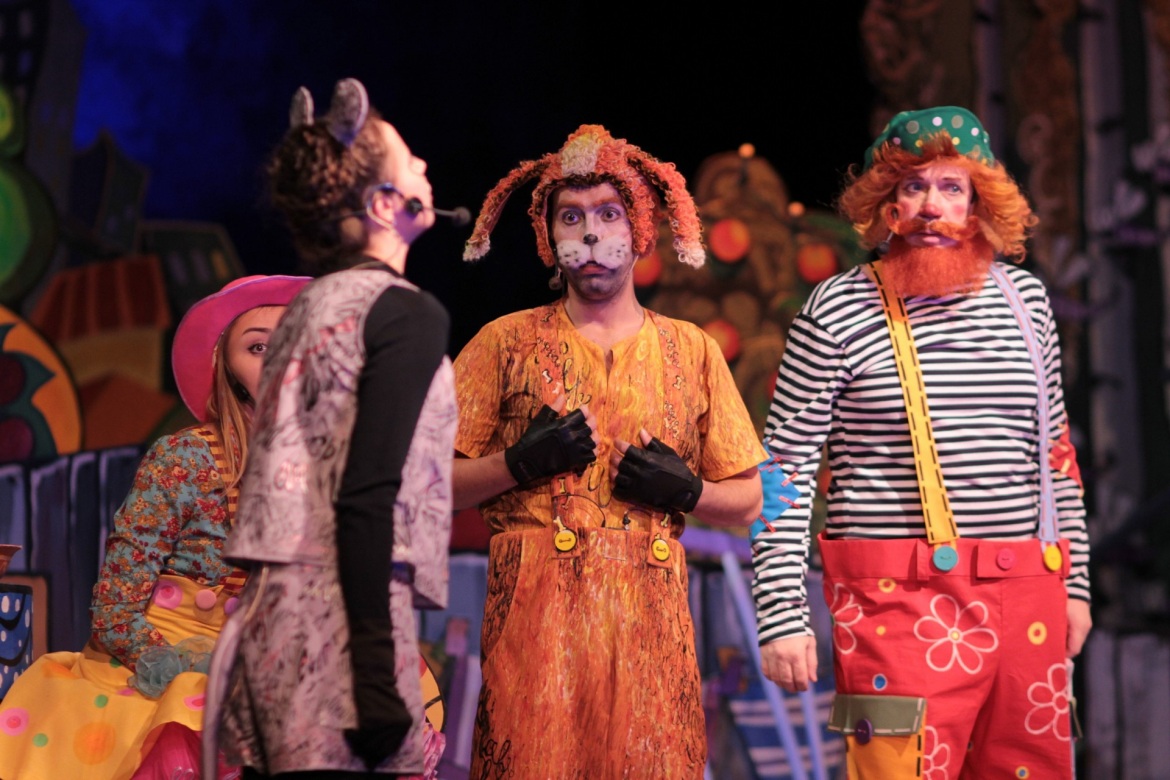 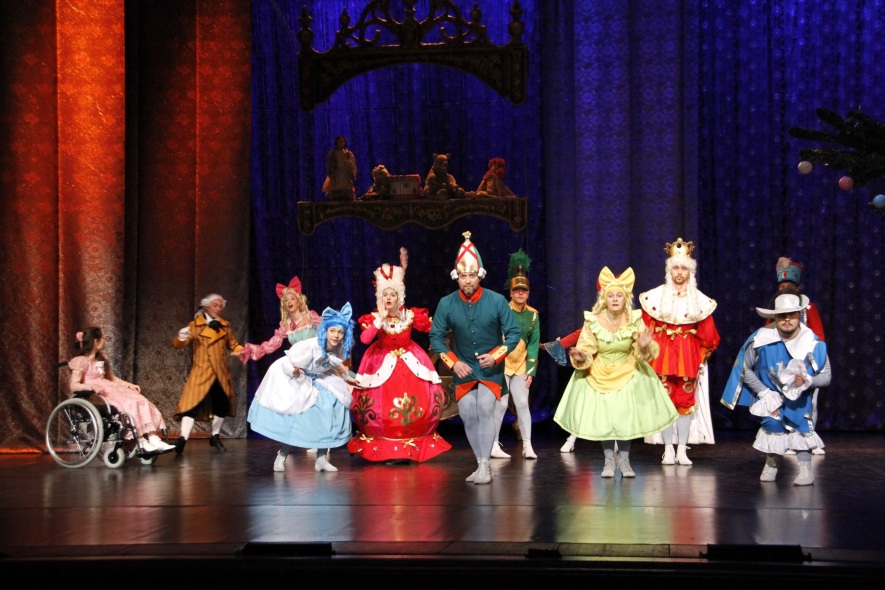 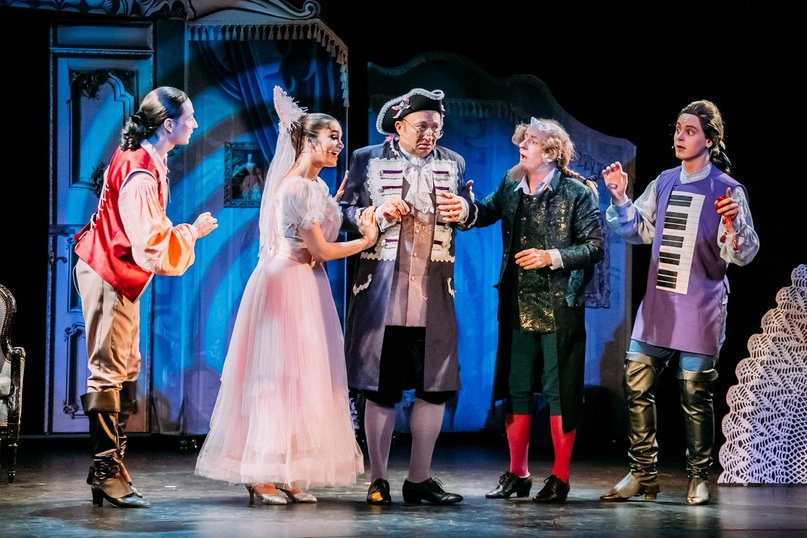 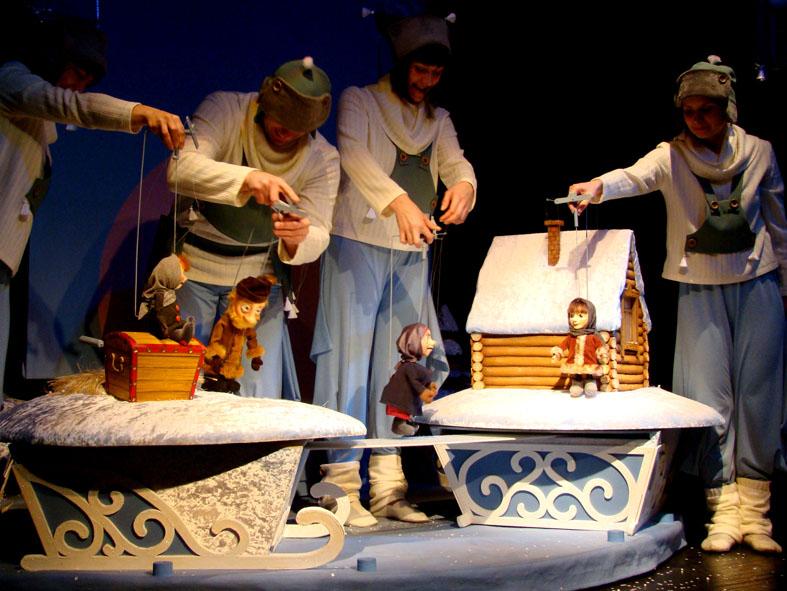 Режиссер занимается постановкой спектаклей, концертов.
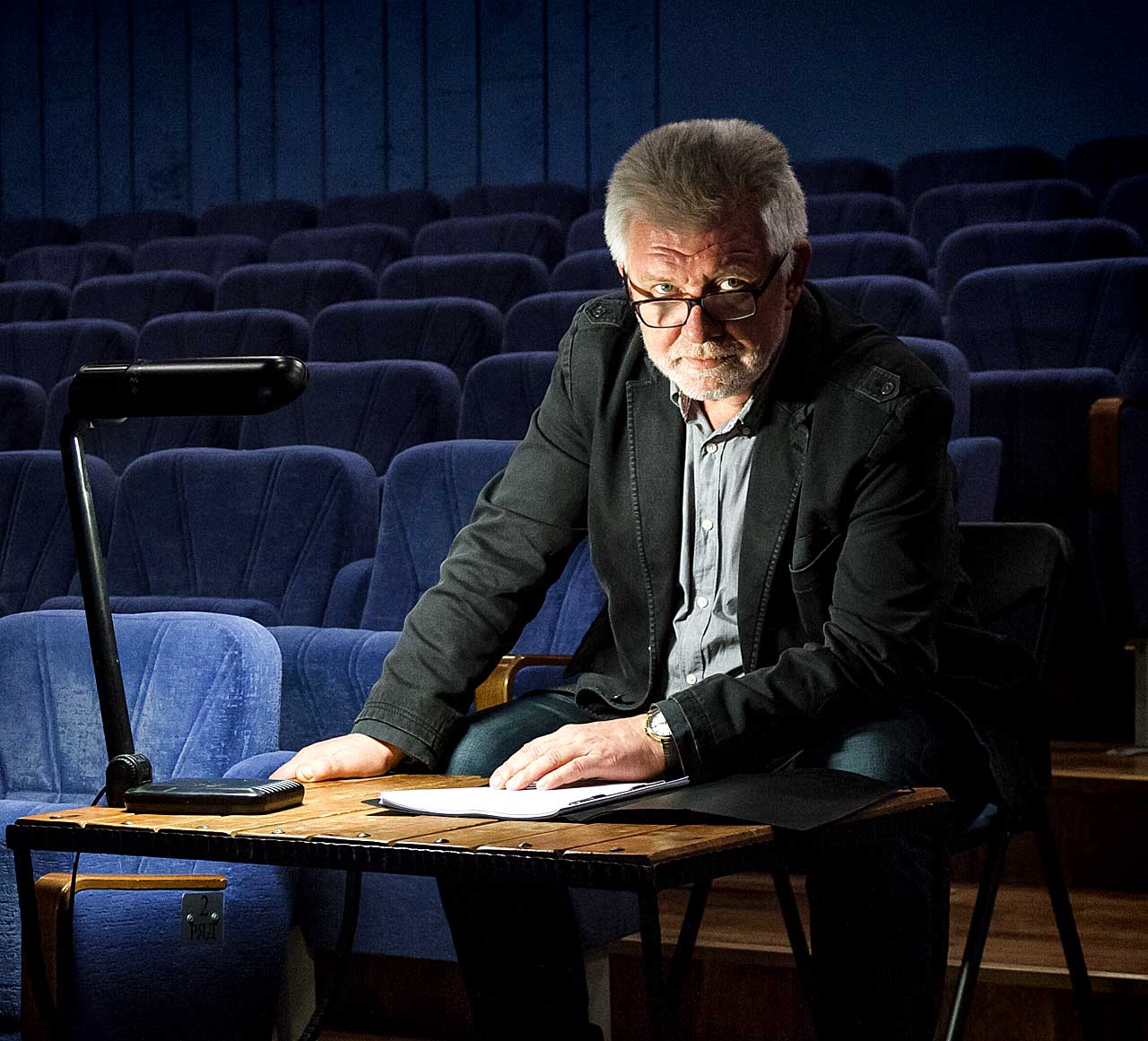 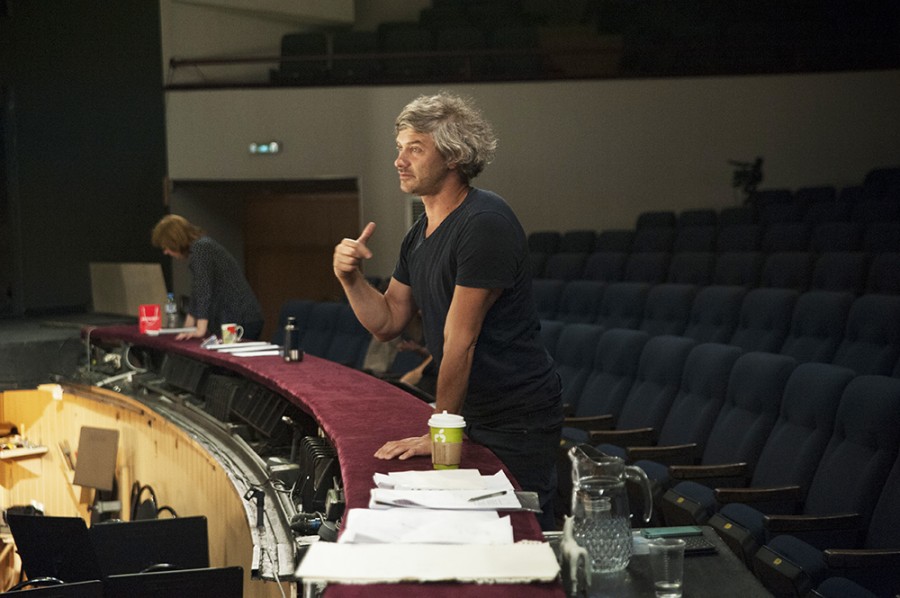 Художники-декораторы изготавливают декорации к спектаклям. Они должны уметь хорошо рисовать и иметь богатое воображение.
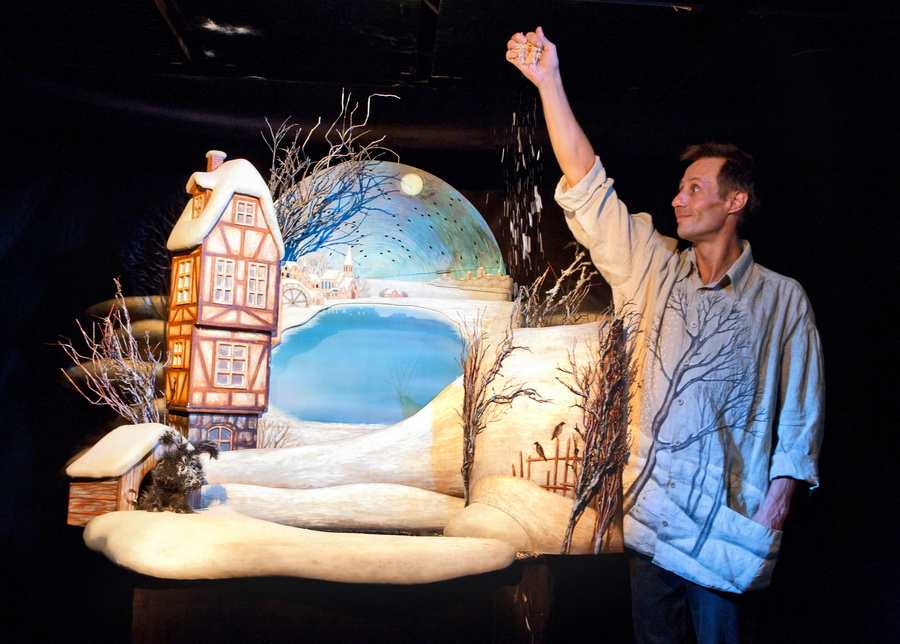 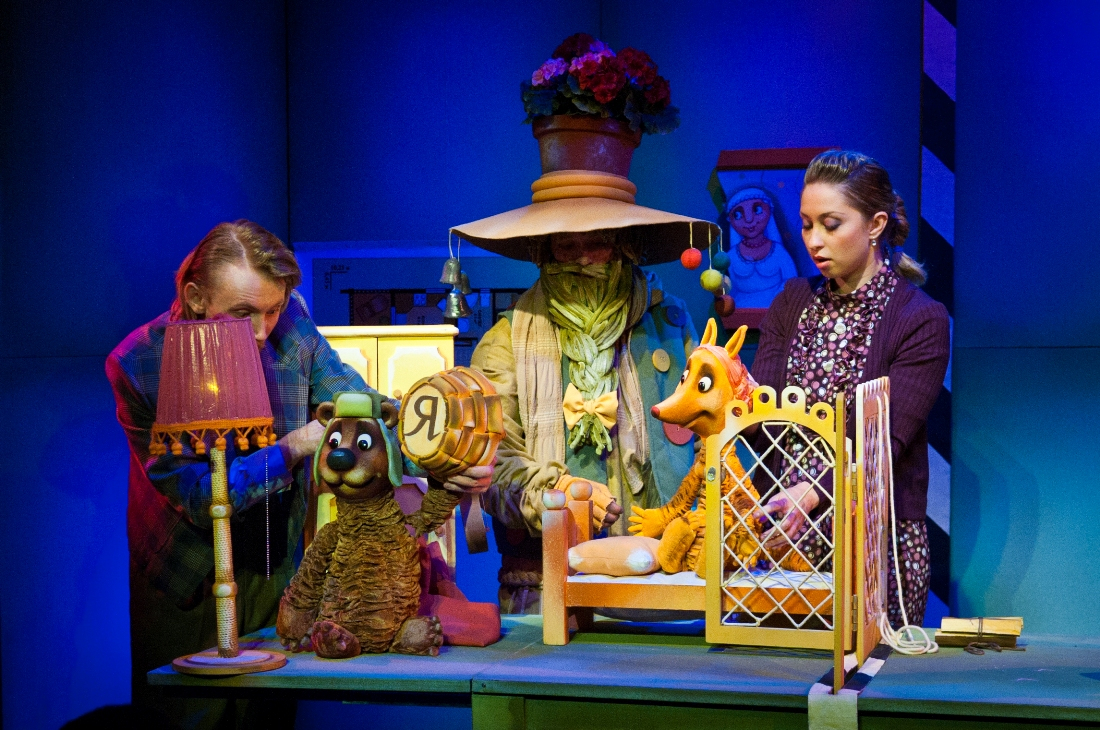 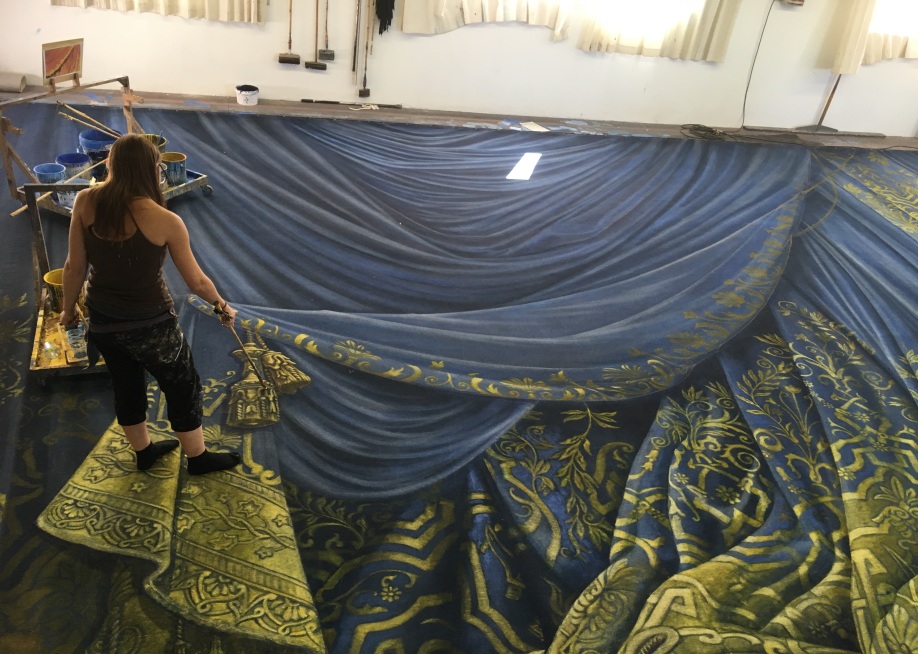 Бутафор
Бутафория – специально изготавливаемые предметы, употребляемые в театральном спектакле взамен настоящих вещей.
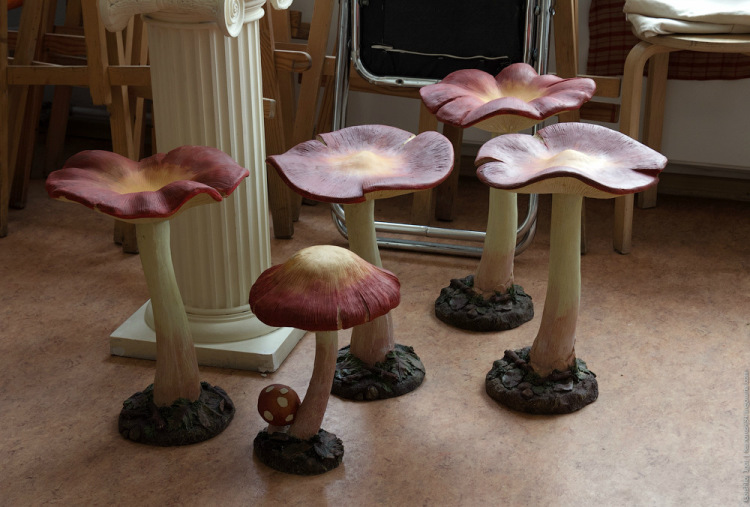 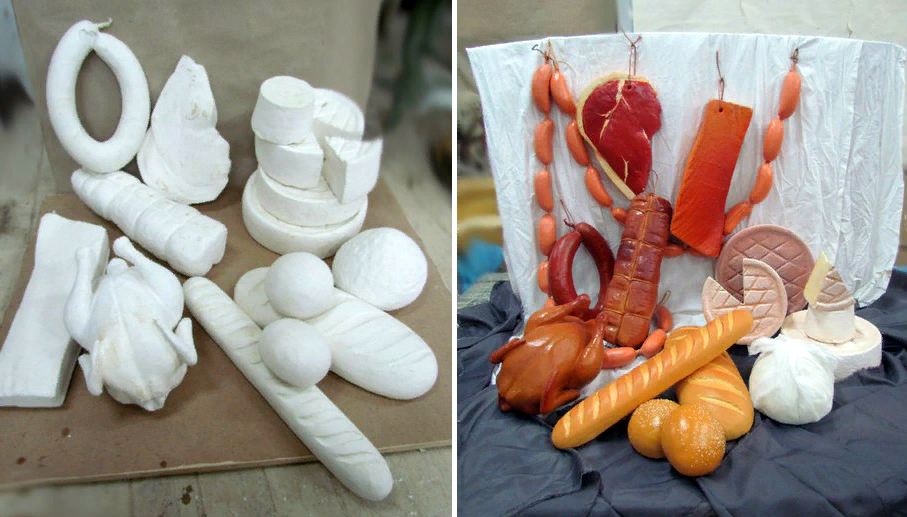 Звукооператор
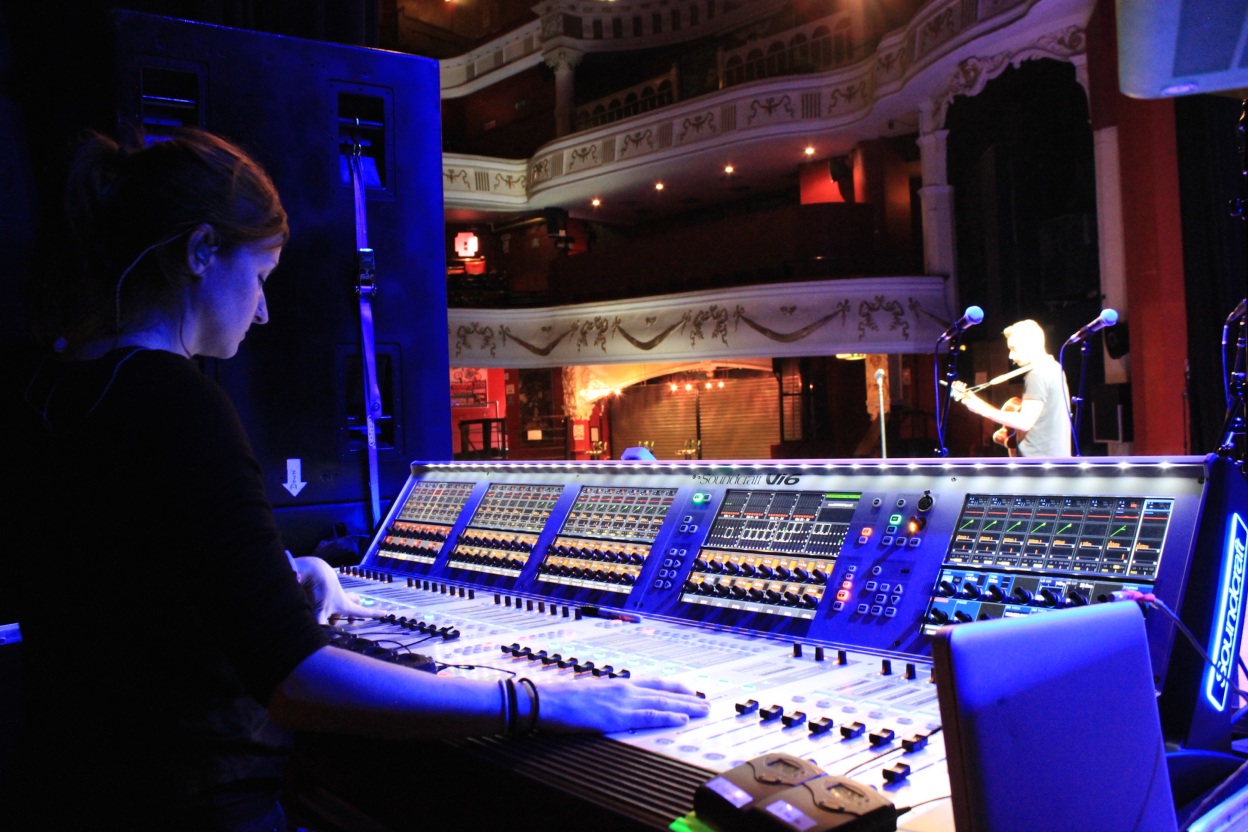 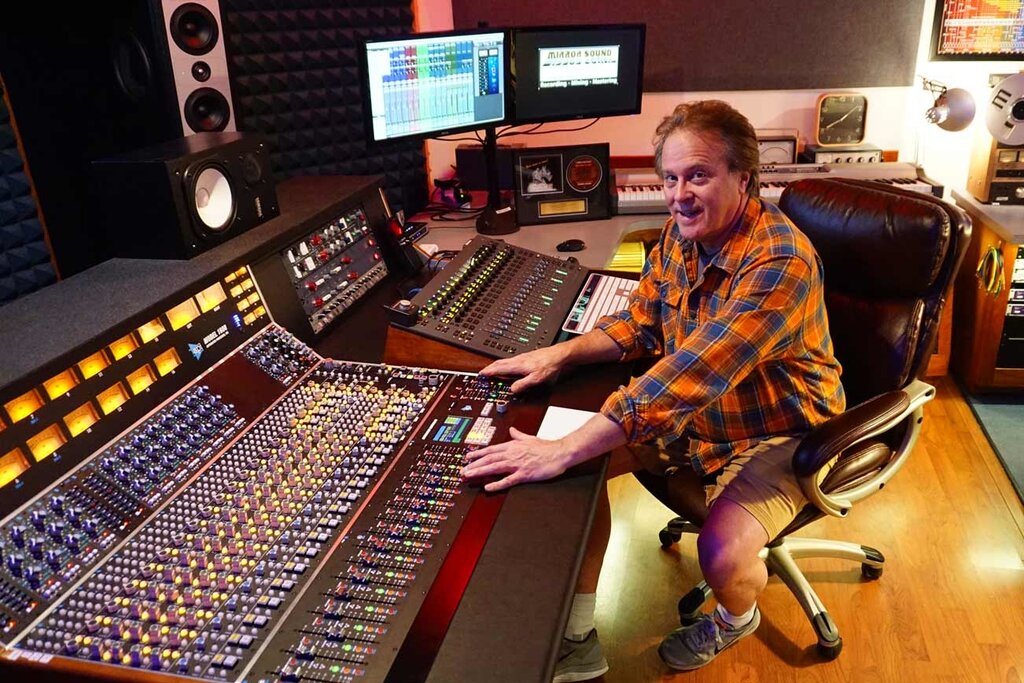 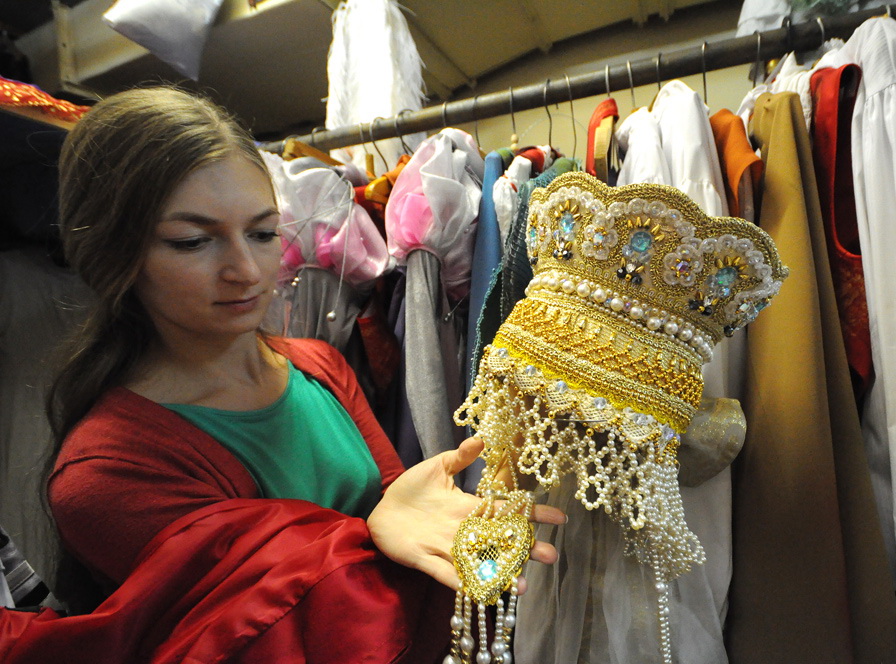 Костюмер
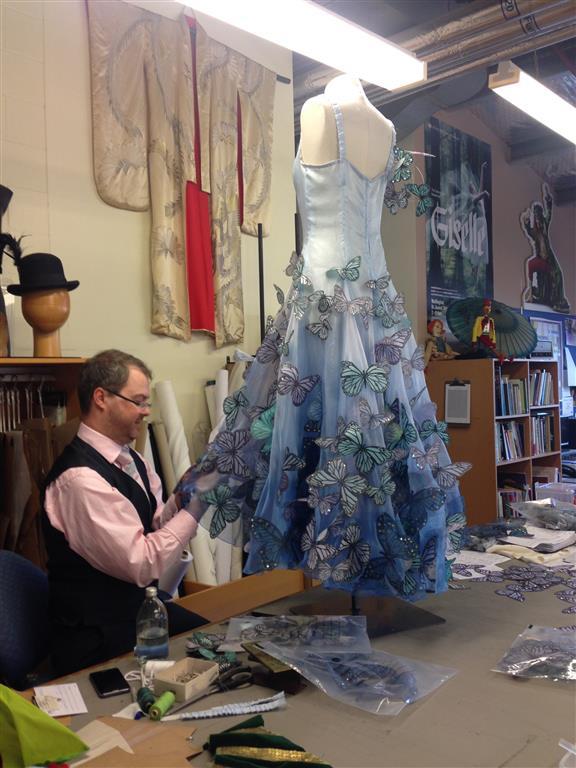 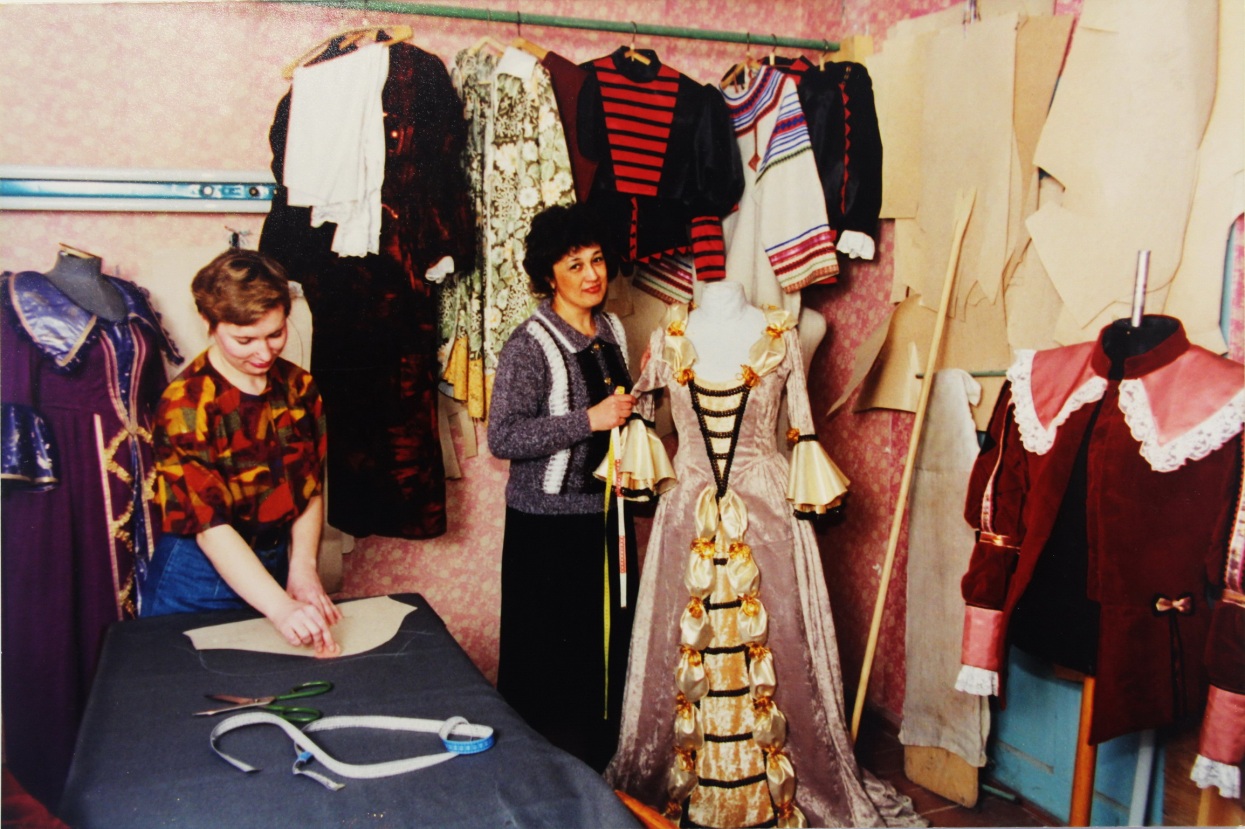 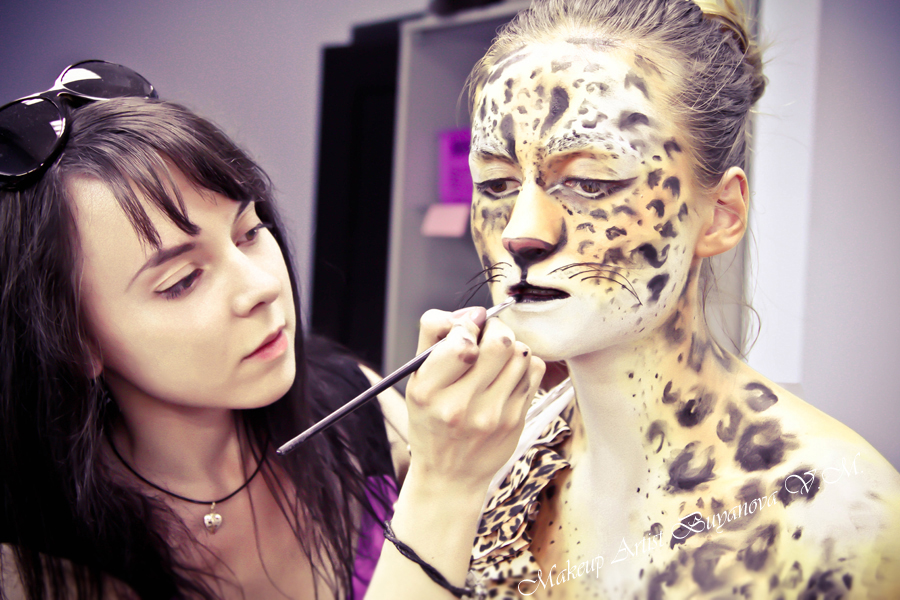 Гример
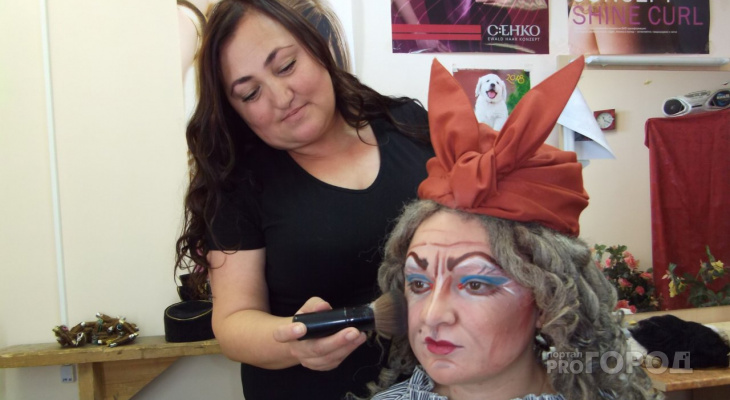 Суфлер – работник театра, подсказывает шёпотом актёрам слова их ролей
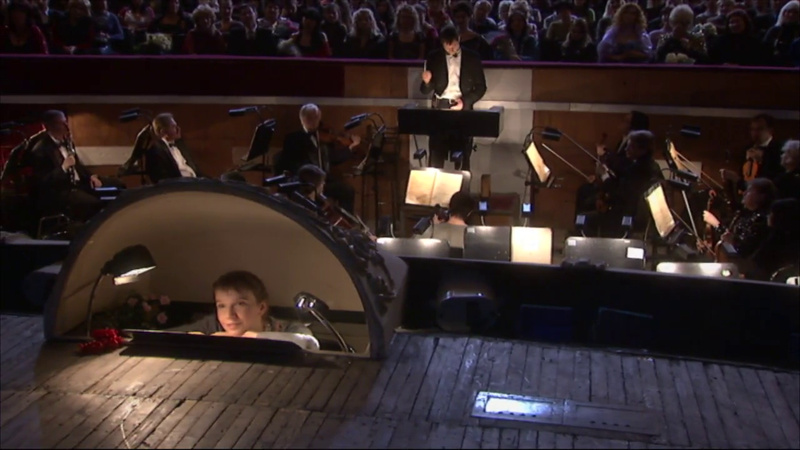 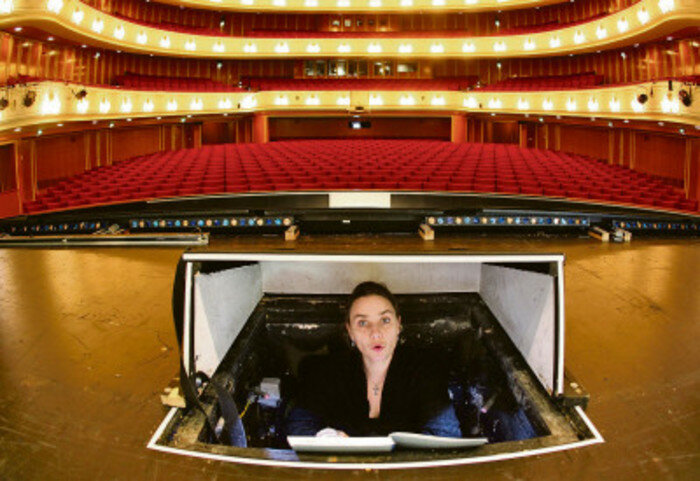 Постижёр- мастер по изготовлению париков, накладных усов, бород
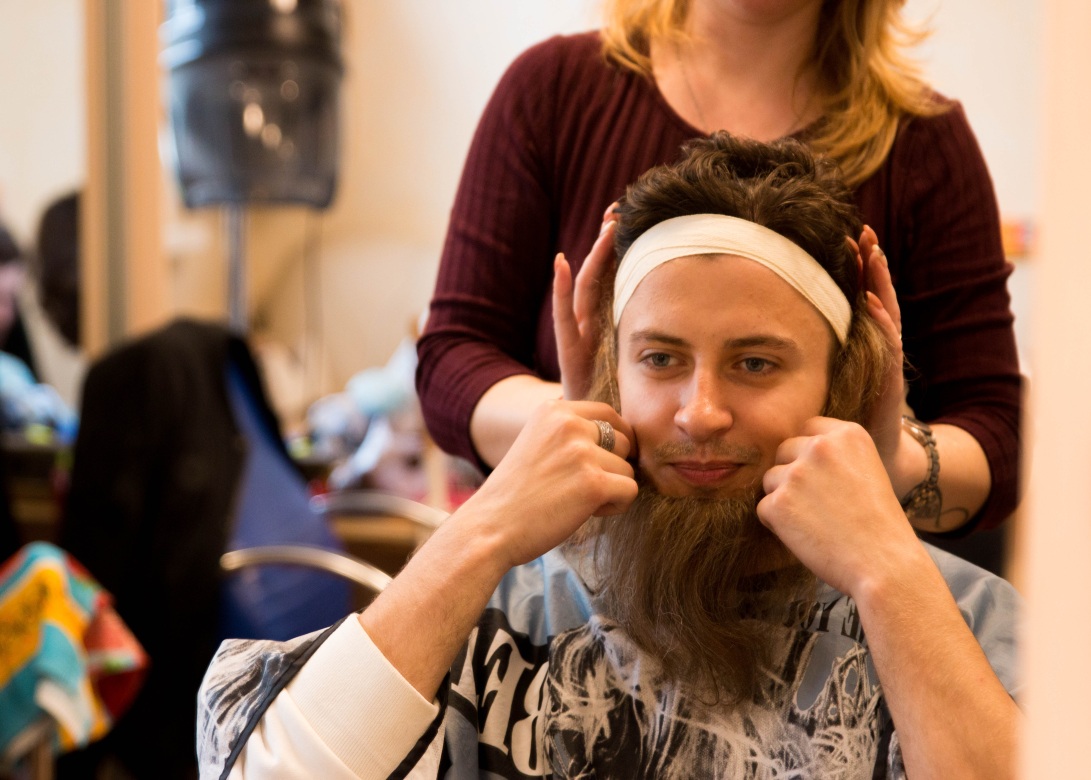 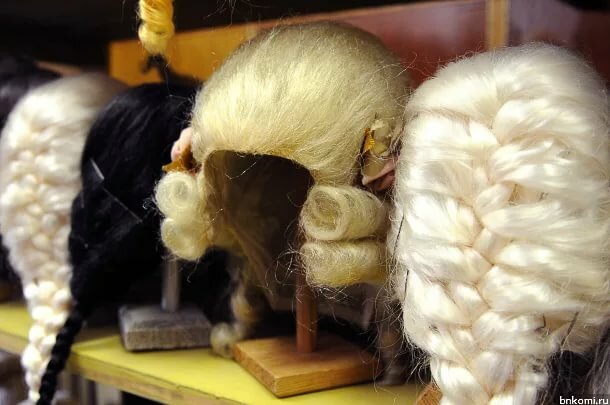 Антракт
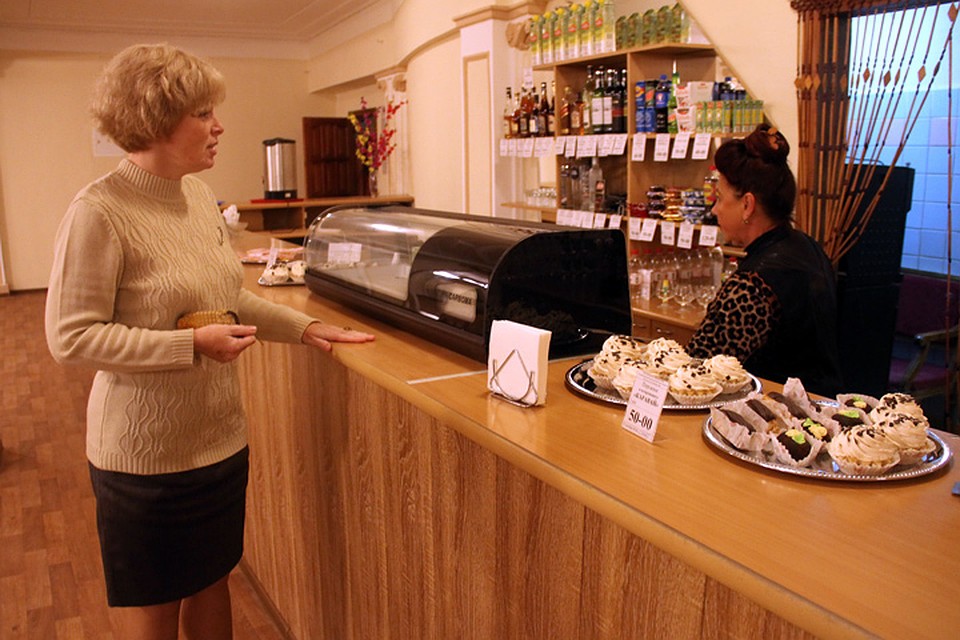 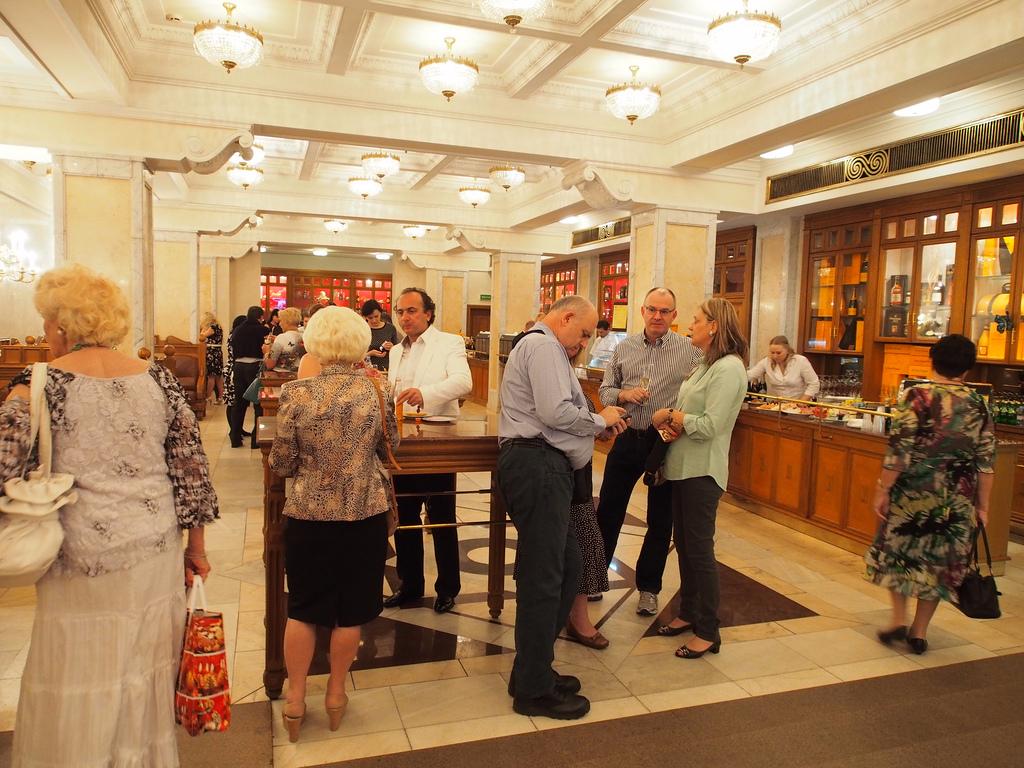 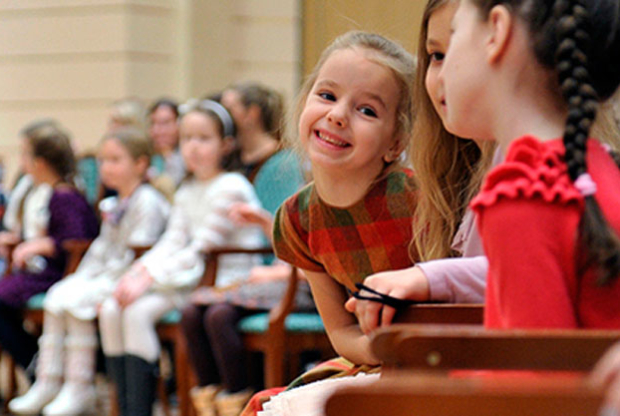 Аплодисменты
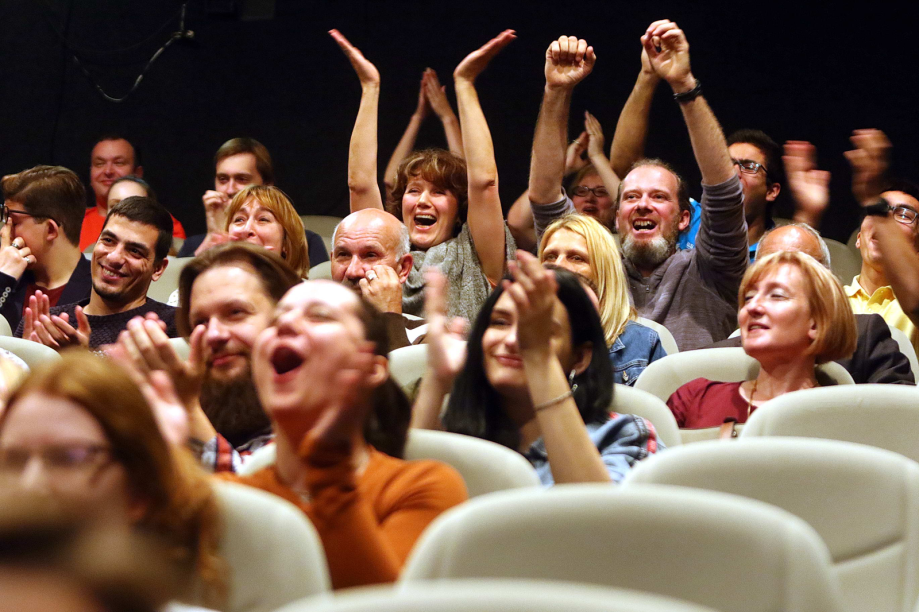 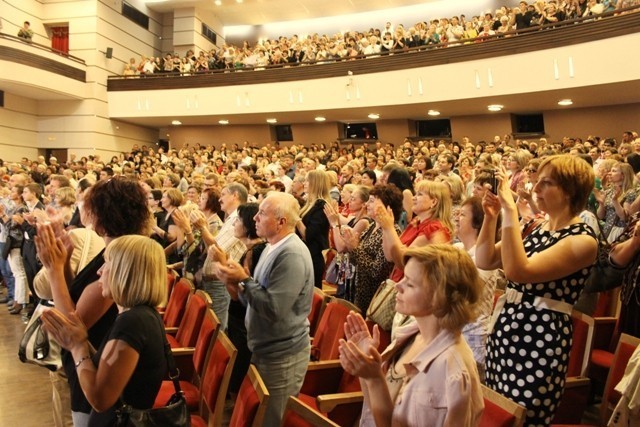 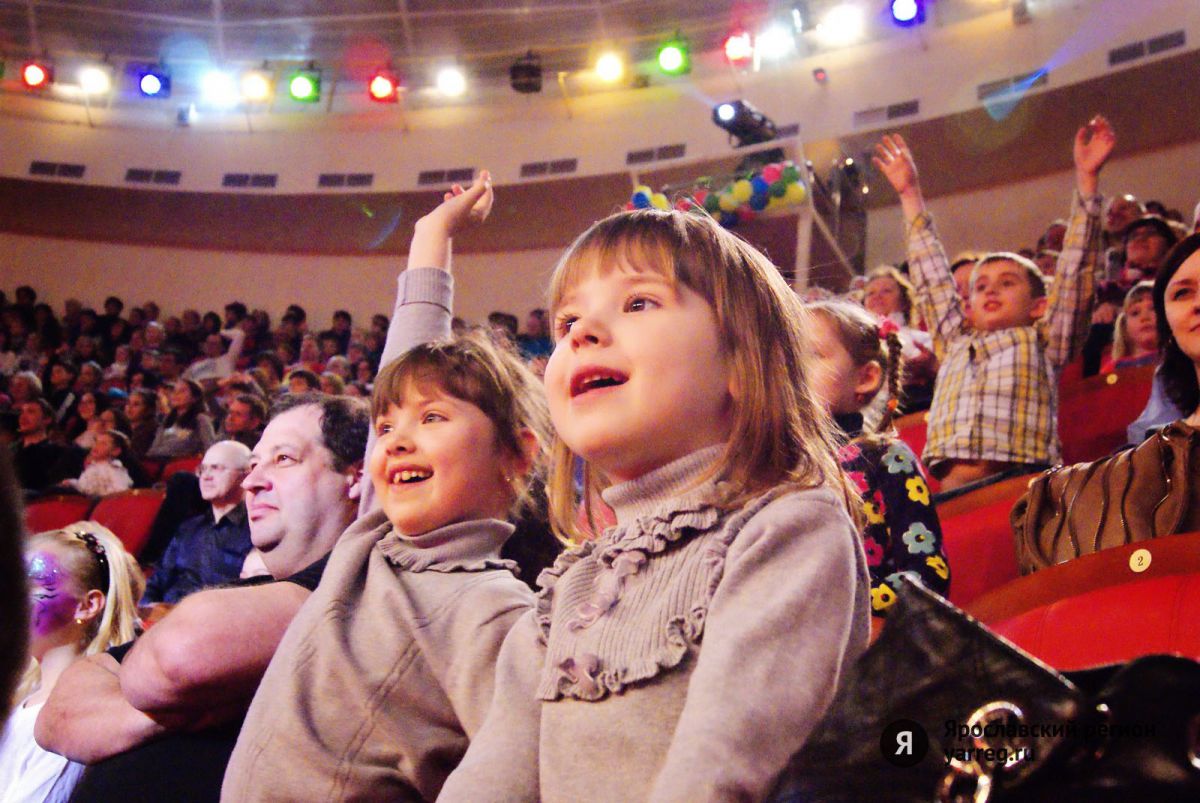 Балет
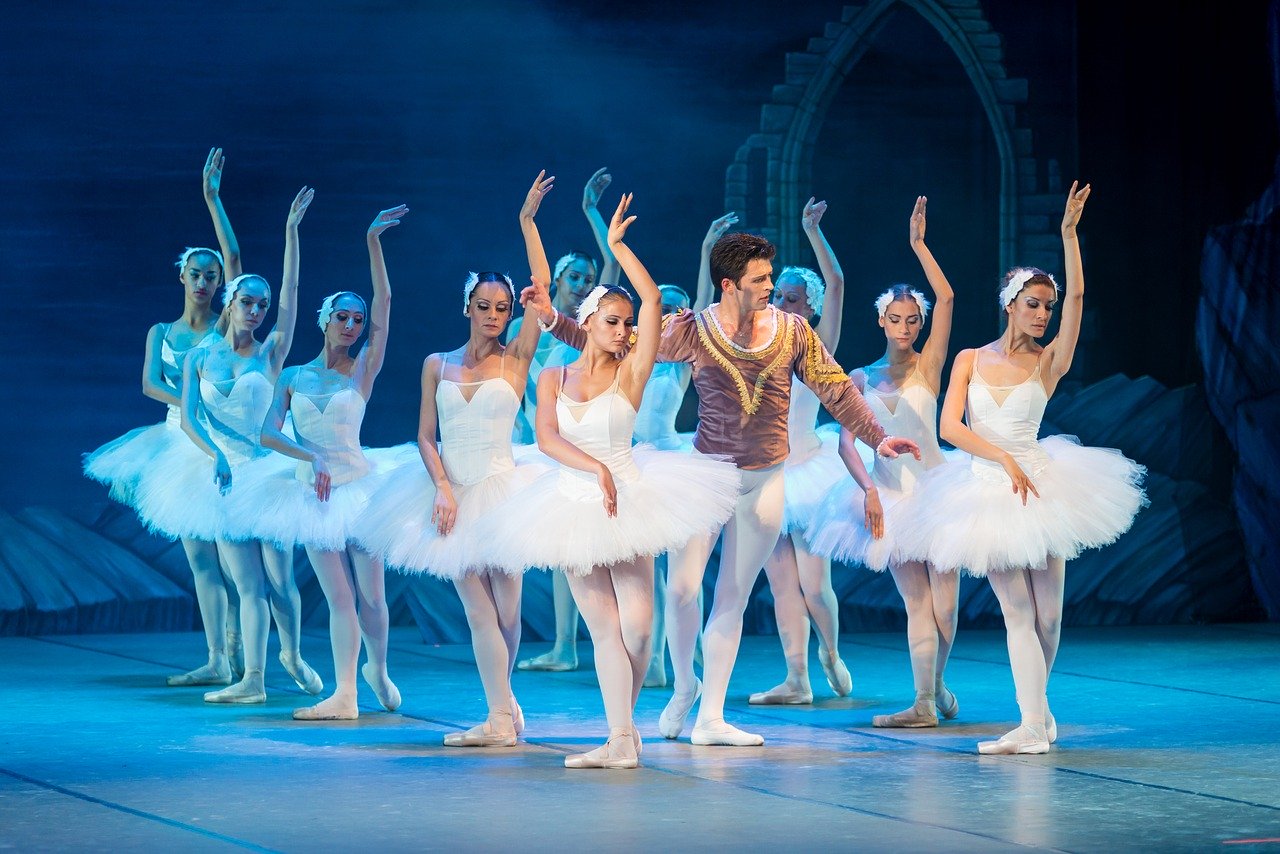 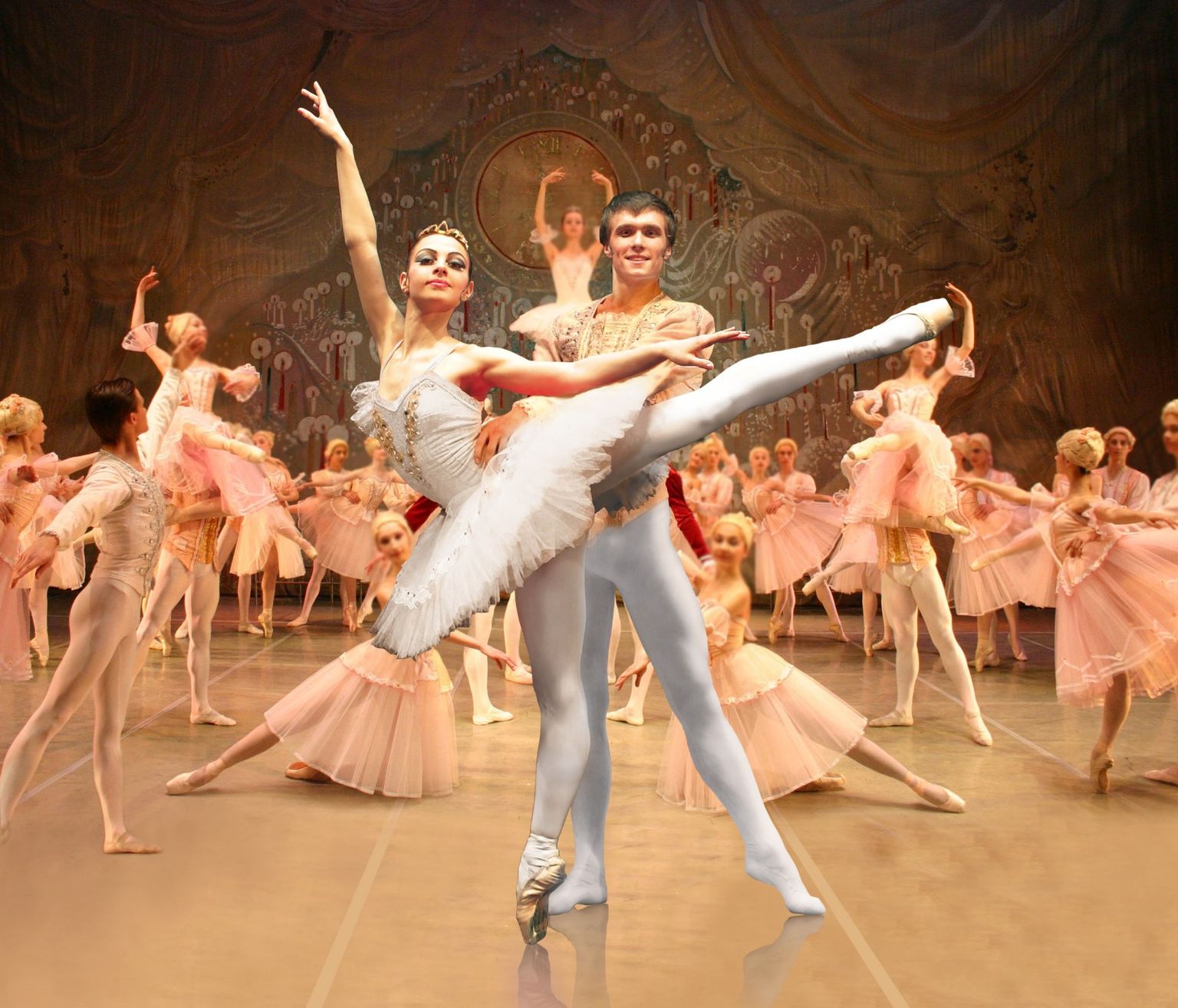 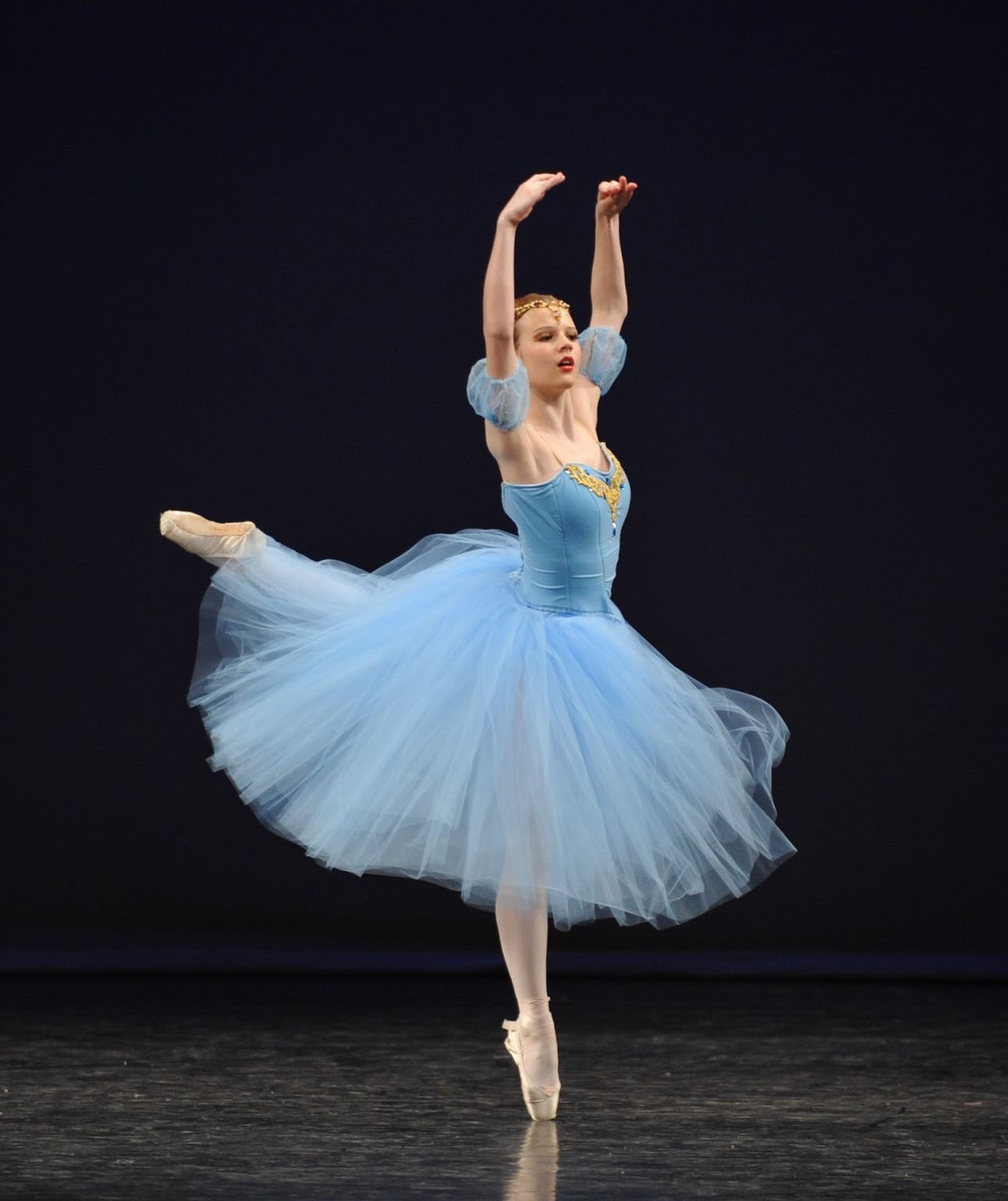 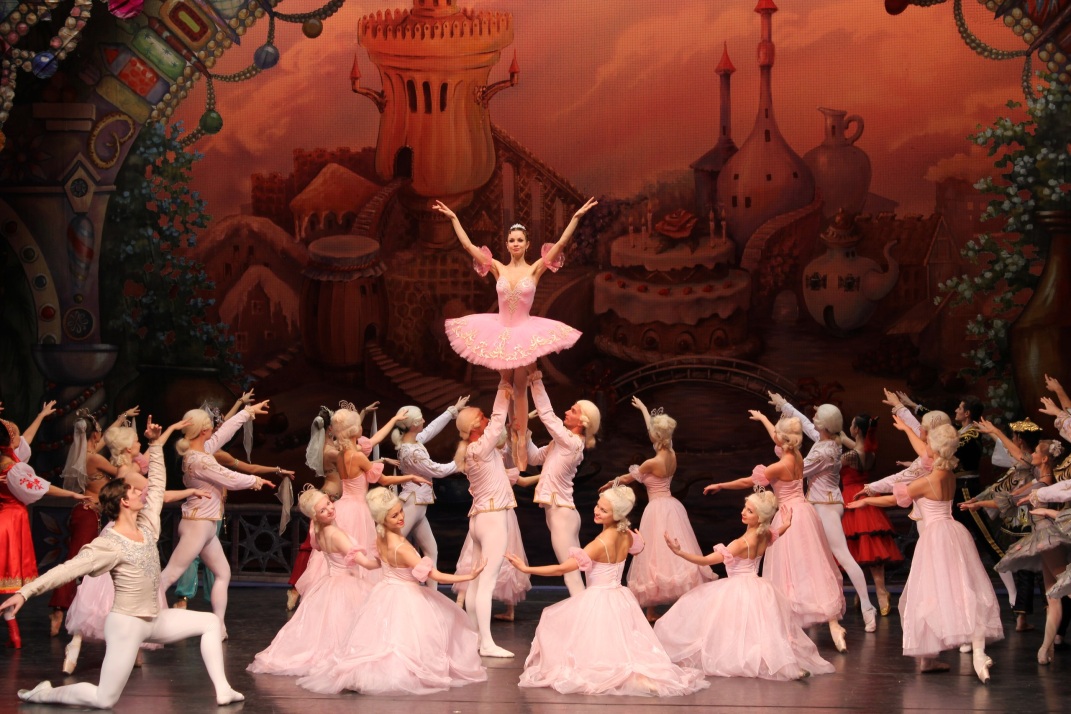 Драматический театр
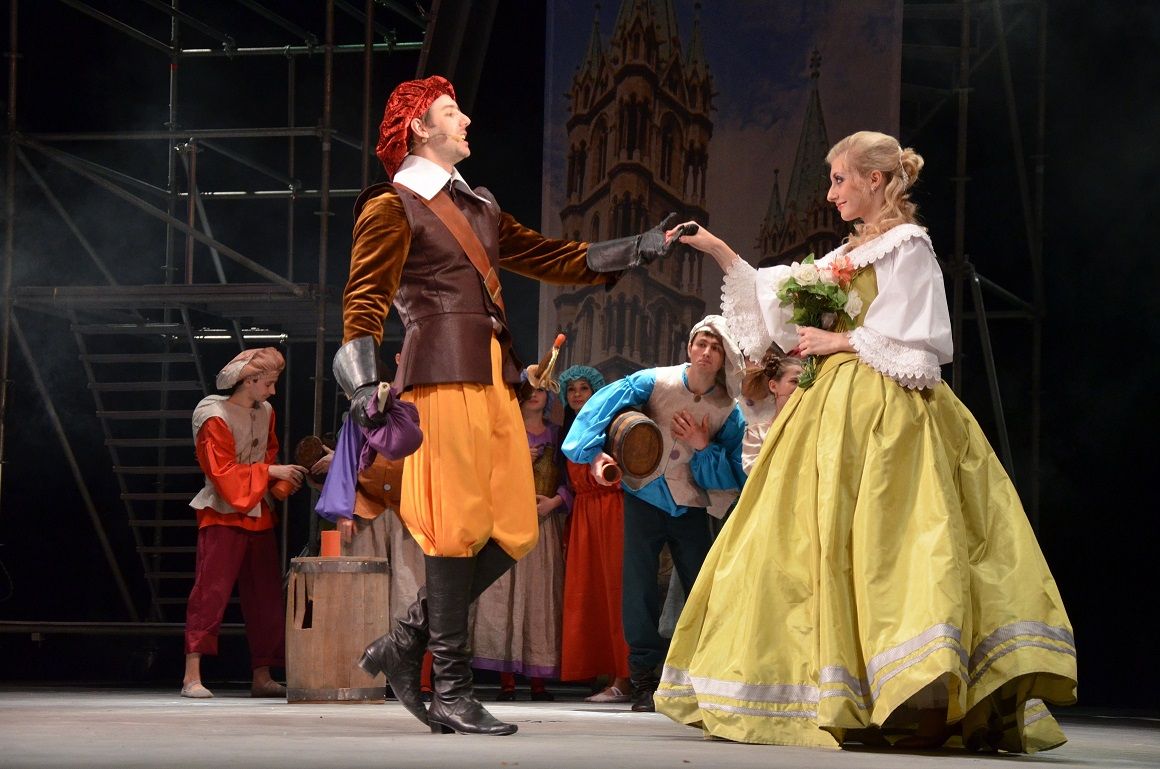 Оперный театр
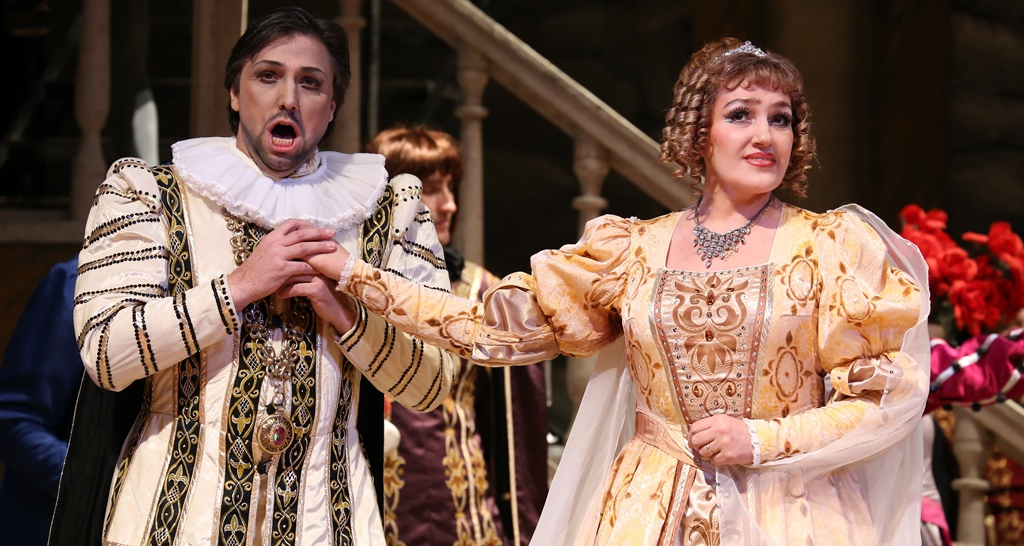 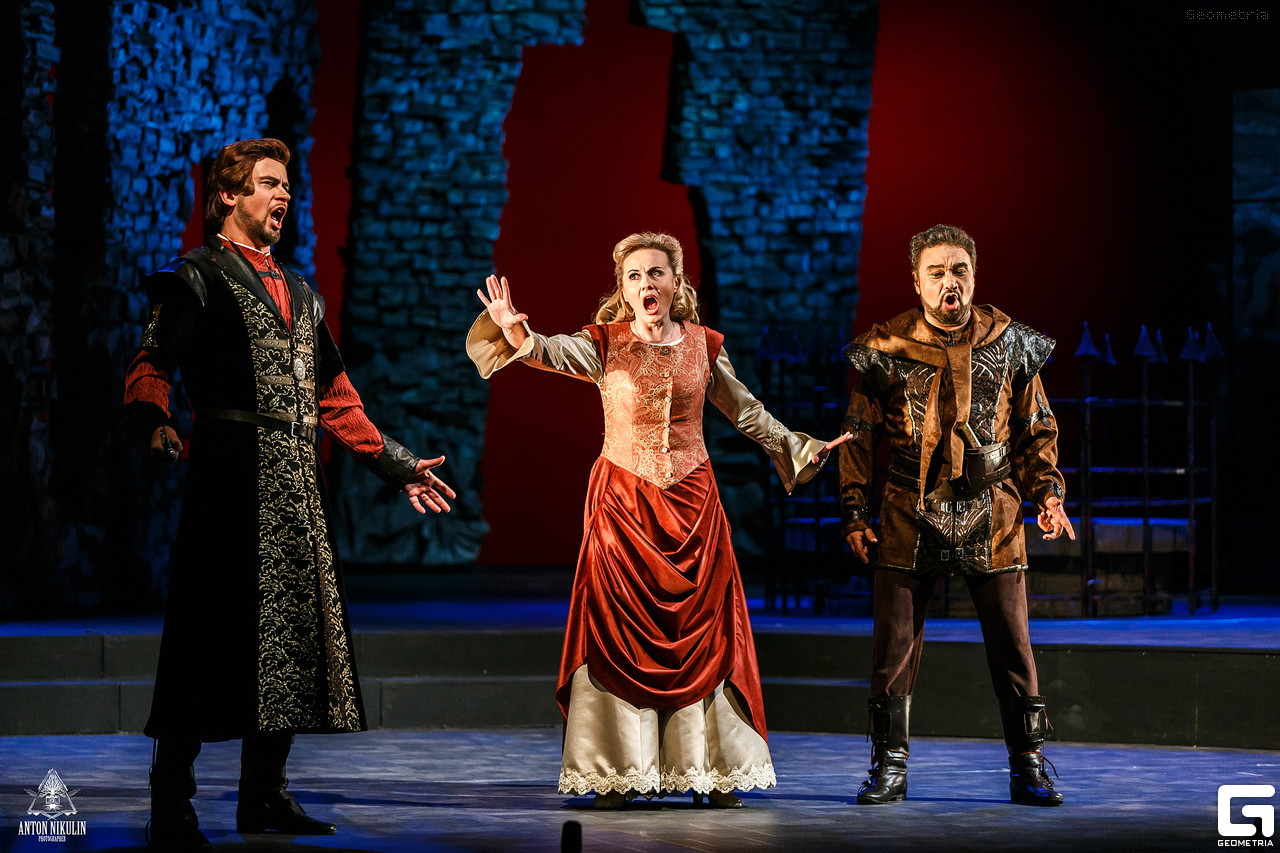 Кукольный театр
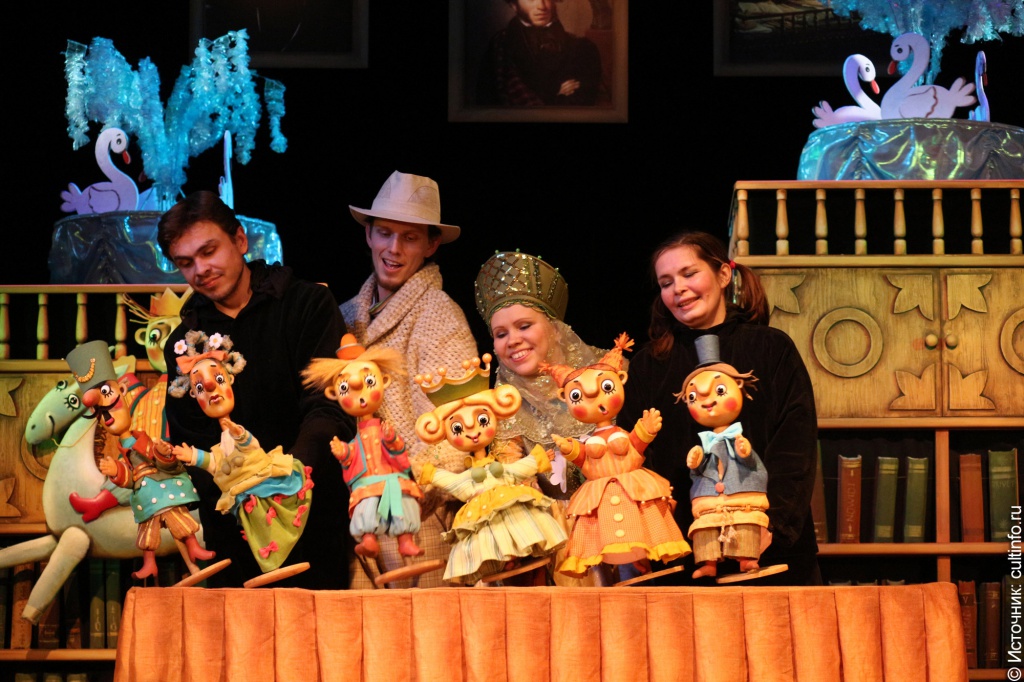 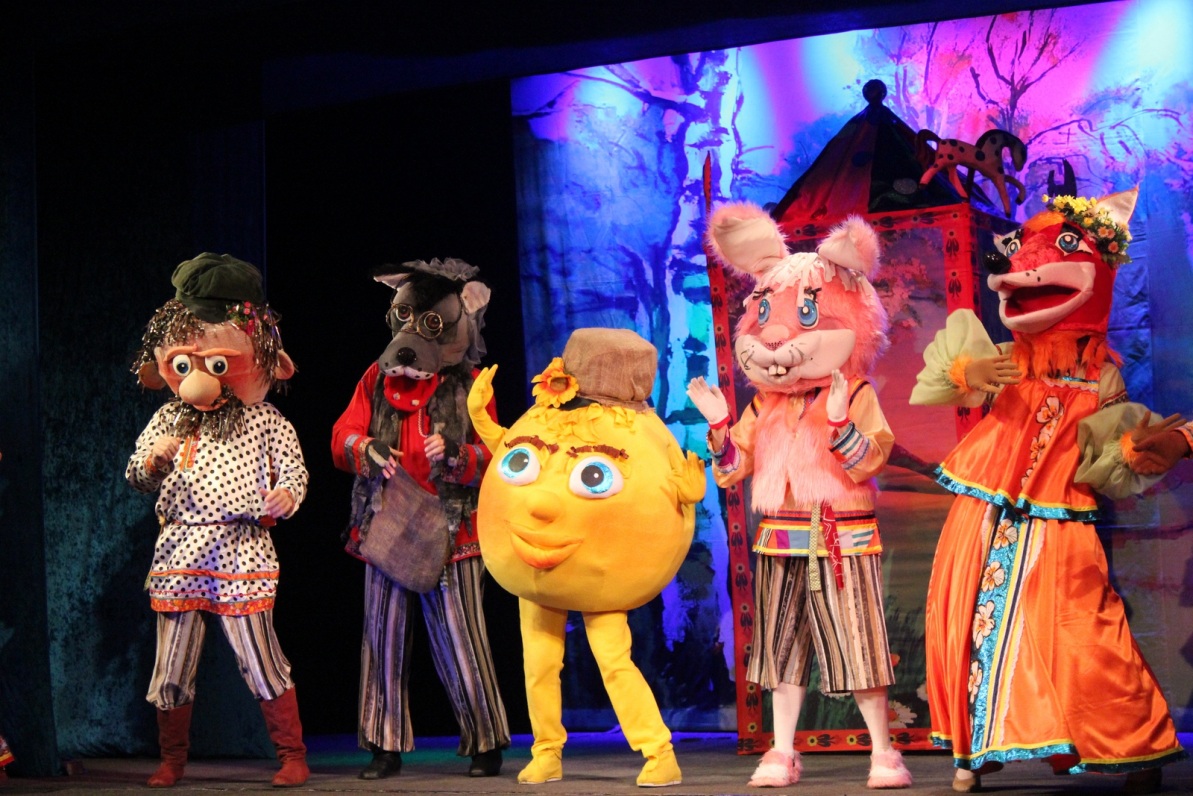 Правила поведения
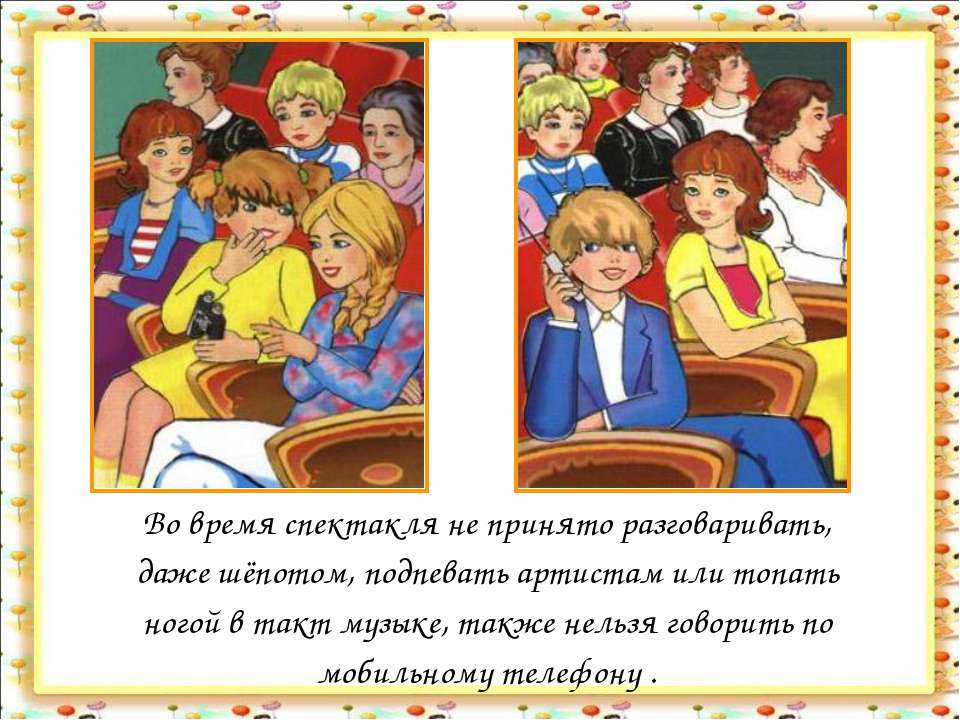 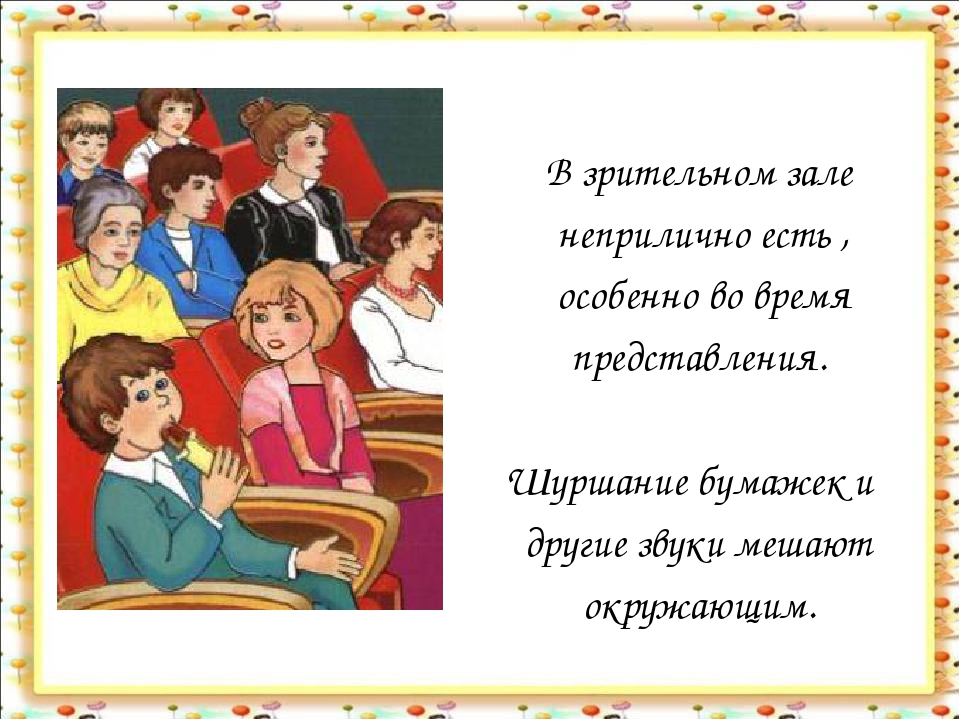 Театры в детском саду
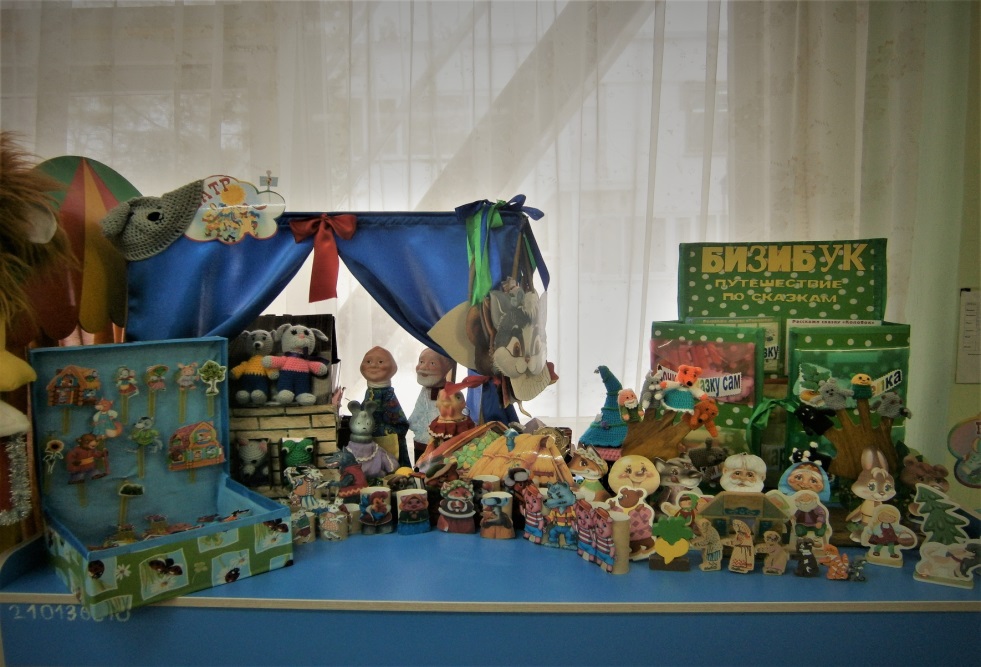 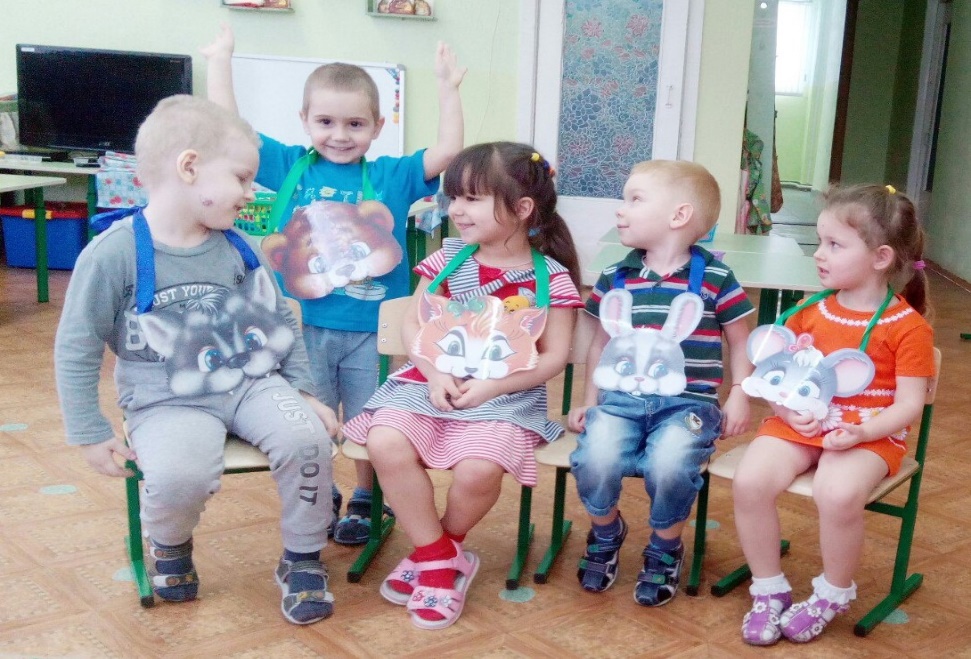 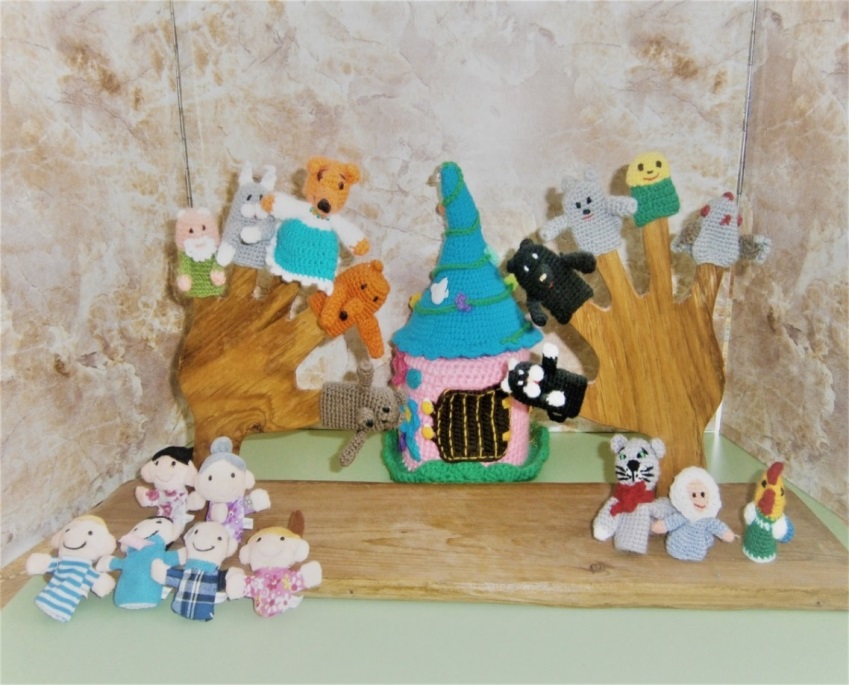 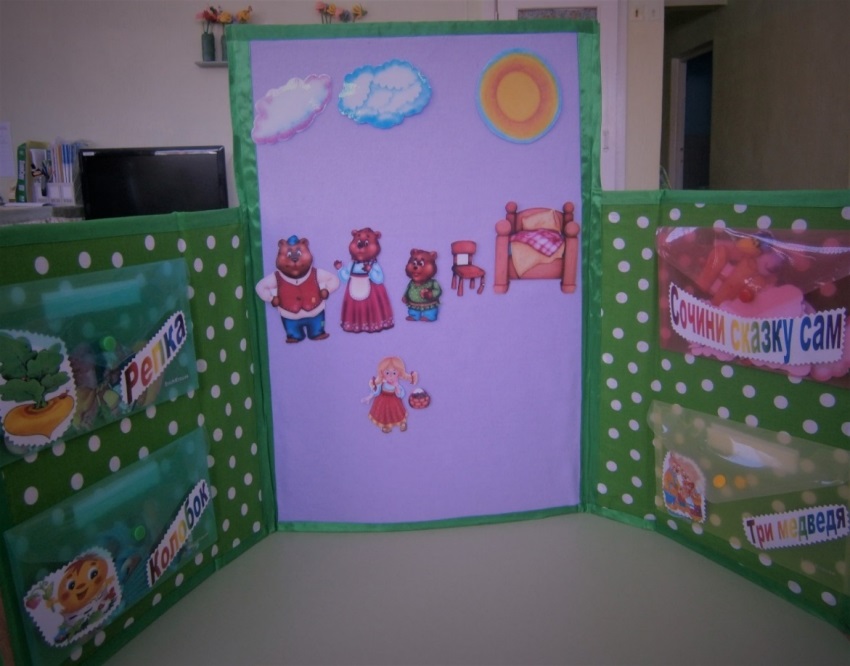 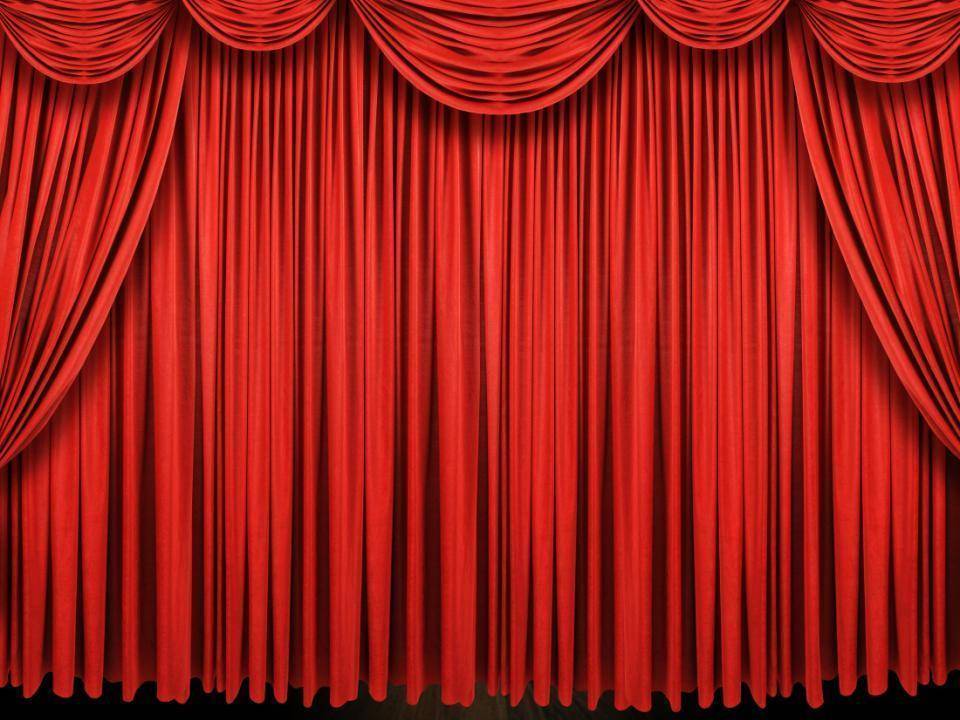 Как хорошо, что есть театр!Он был и будет с нами вечно.Всегда готовый утверждатьВсе, что на свете человечно.Здесь все прекрасно – жесты, маски,Костюмы, музыка, игра.Здесь оживают наши сказкиИ сними светлый мир добра.